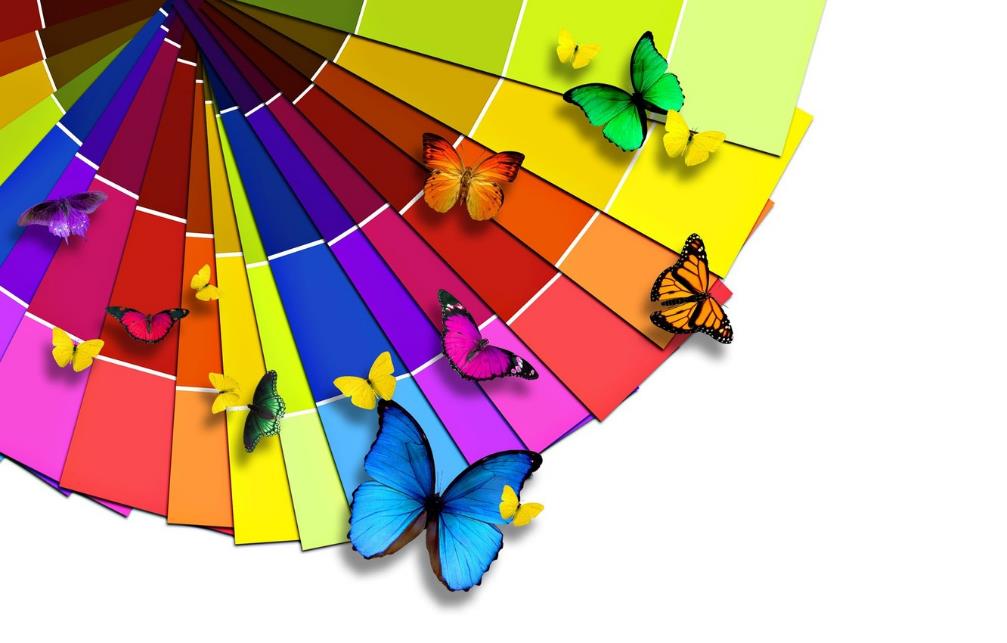 Государственное образовательное учреждение Ярославской области «Рыбинская школа-интернат № 1»
Вовлечение учащихся во внеурочную деятельность с помощью«Интересного мира аппликации»
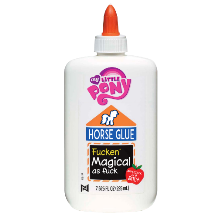 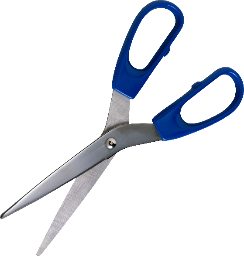 Подготовила воспитатель Иванова А.А.
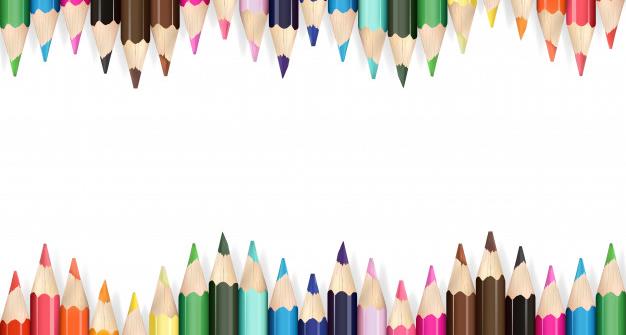 Цель программы
Формирование у детей интереса к аппликации и развитие специальных знаний и умений, необходимых в качестве исходных для данной деятельности. 
Создание условия для самореализации ребенка в творчестве, воплощения в художественной работе собственных неповторимых черт, своей индивидуальности; 
Развитие творческих способностей детей средствами объемной аппликации, использования в работе нетрадиционные материалы.
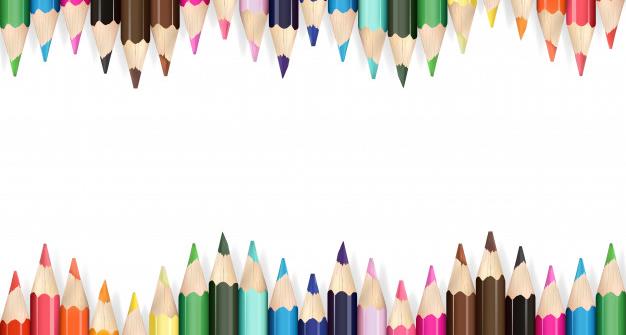 Задачи программы
Обучать техническим приемам и способам создания различных поделок из бумаги и дополнительных материалов. 
Формировать сенсорные способности, целенаправленное аналитико-синтетическое восприятие создаваемого предмета, обобщенное представление об однородных предметах и сходных способах их создания. 
Формировать умение оценивать создаваемые предметы, развивать эмоциональную отзывчивость. 
Развивать мелкую моторику рук, координацию движений рук, глазомер.
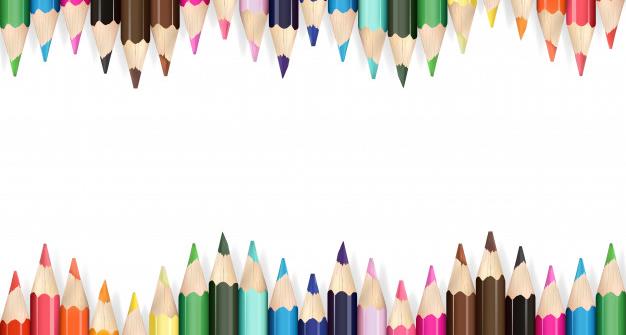 Задачи программы
Воспитывать усидчивость, аккуратность в работе, желание доводить начатое дело до конца.
Формировать у детей интерес к видам труда, безопасно пользоваться инструментами при работе.
Развивать умение наклеивать готовые формы, составлять из них изображения готовых предметов, совершенствуя ориентировку на плоскости.
Способствовать развитию конструктивной деятельности.
Способствовать развитию внимания, памяти, воображения, творческой фантазии.
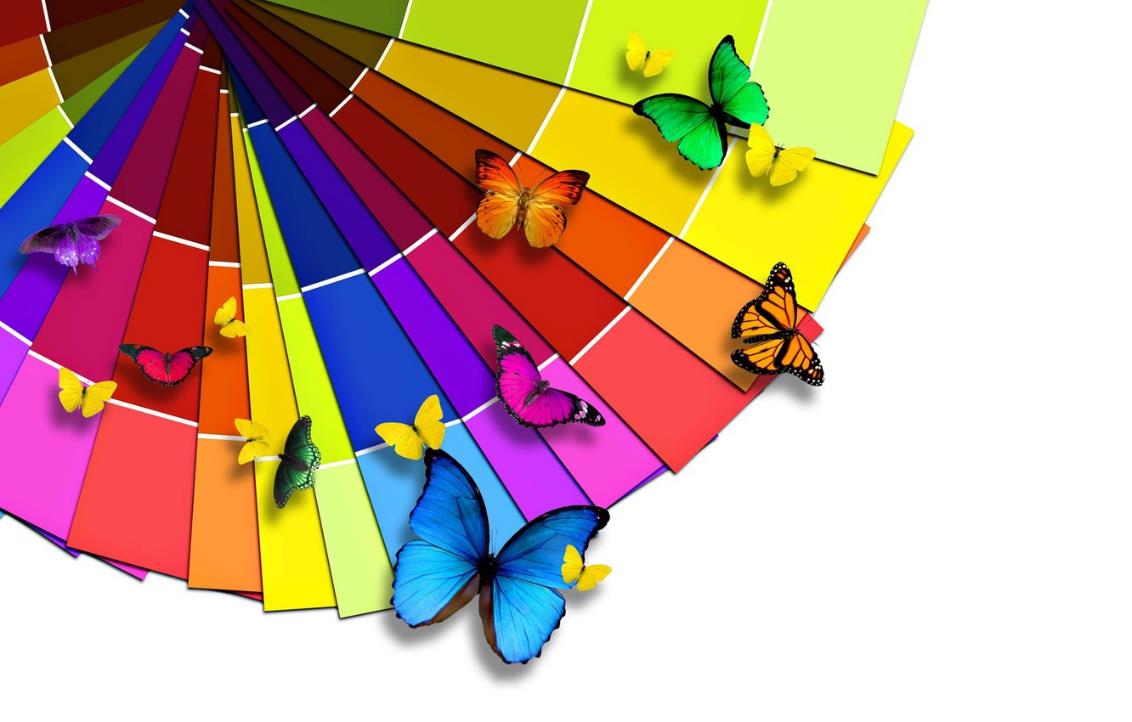 I четверть
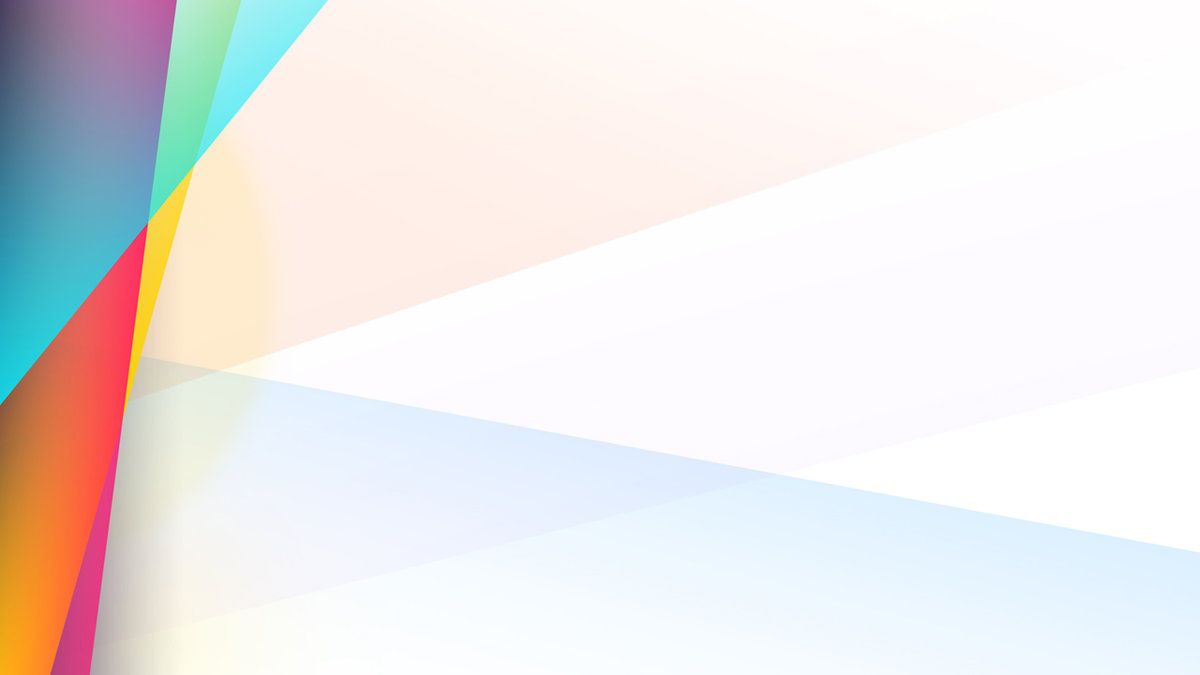 Диагностика
Задание 1. Игровое упражнение: «Бумажные превращения» 
Направлено на выявление навыков действий детей с бумагой (рвать, мять, шуршать, скатывать в комочек, сгибать, отрывать кусочки бумаги и т. п.) 
Задание 2. Игровое упражнение: «Игрушечный магазин» 
Направлено на выявление умений выкладывать готовые изображения с помощью мозаики, магнитной доски.
Задание 3. Игровое упражнение: «Какую картинку можно выложить?» 
Направлено на выявление навыков выкладывания предметов из готовых форм (из 5-ти и более частей) 
Задание 4. Игровое упражнение: «Бусы для Каркуши» 
Направлено на выявление умений дифференцировать цвет, форму, величину, расположение при выкладывании предметов на плоскости. 
Задание 5. Игровое упражнение: «Украсим шарфик» 
Выявление умений и навыков при наклеивании готовых форм
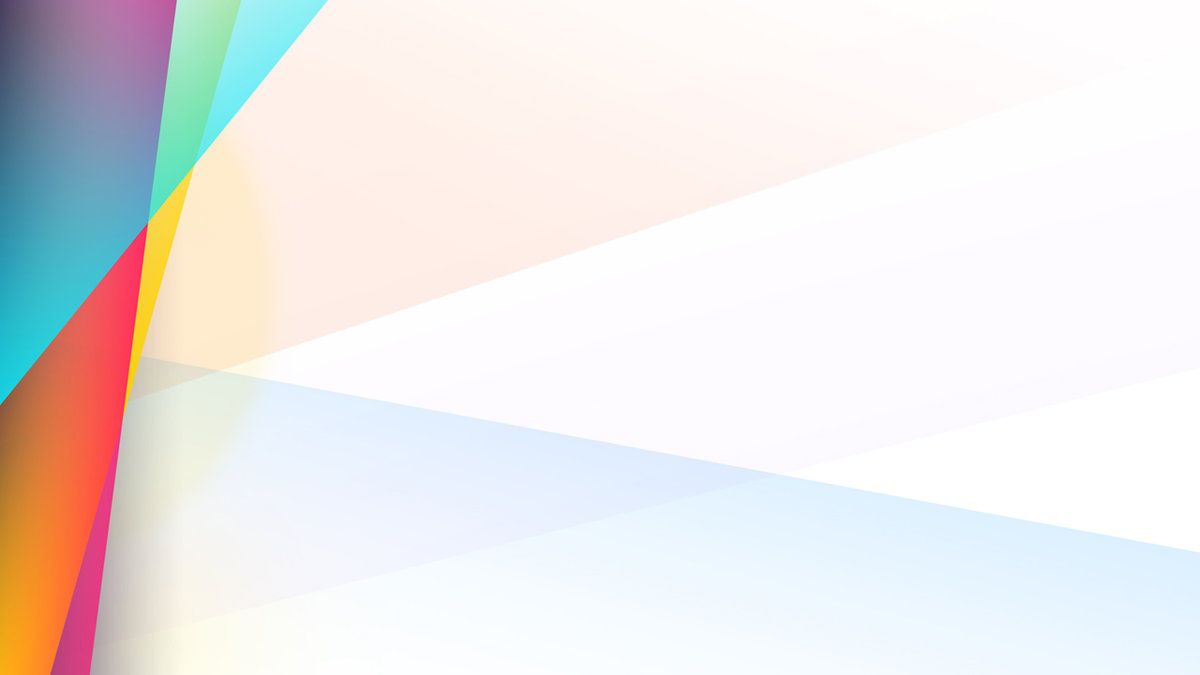 Начальная диагностика
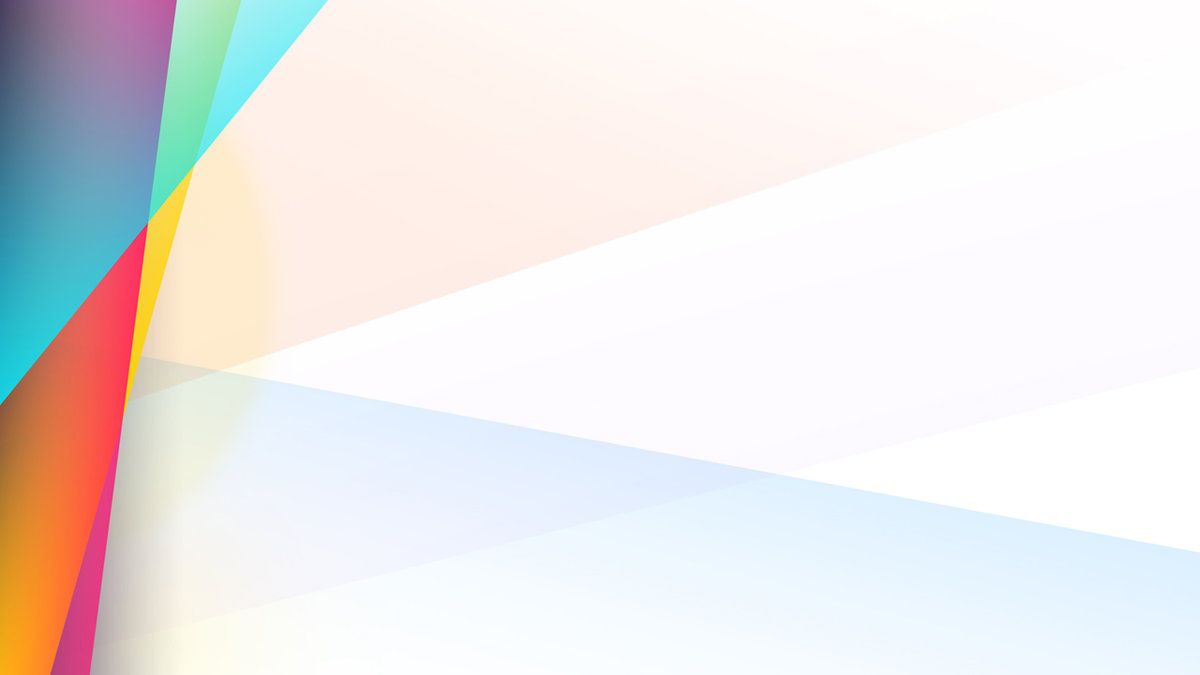 Начальная диагностика
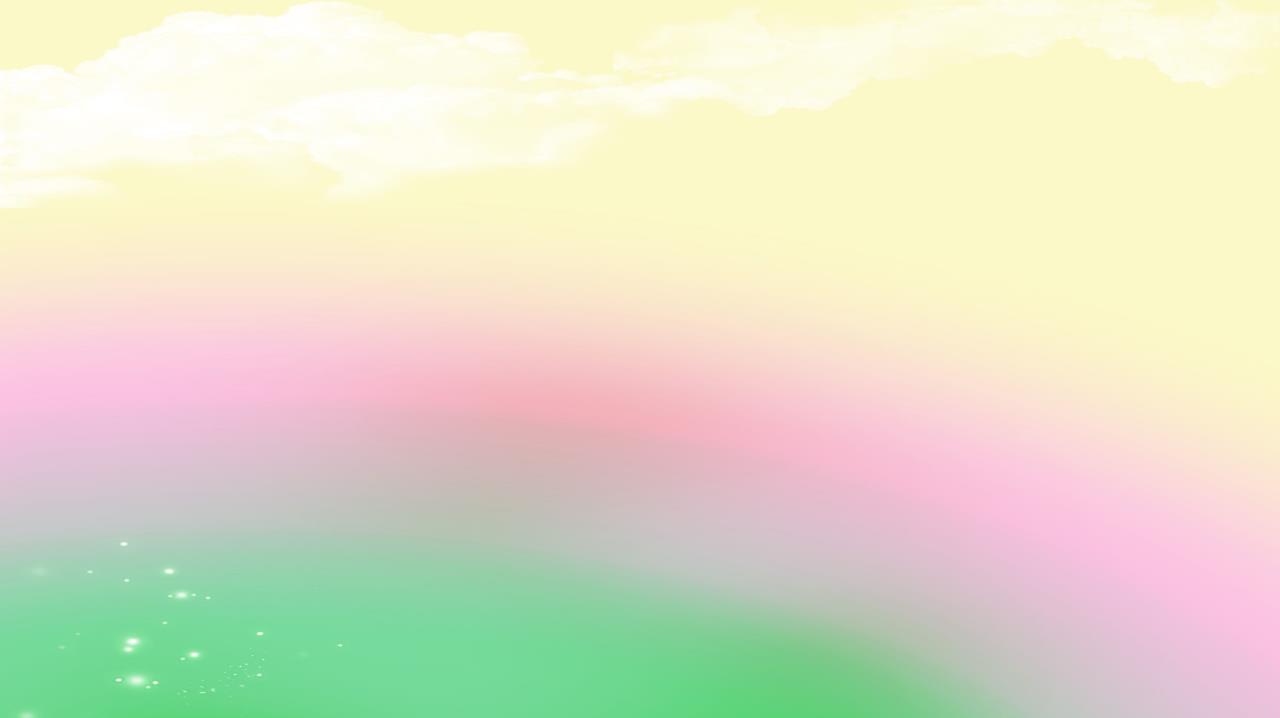 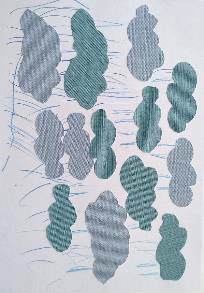 Детские работы
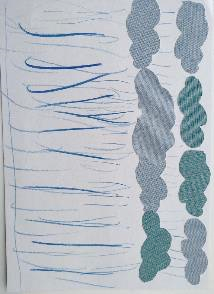 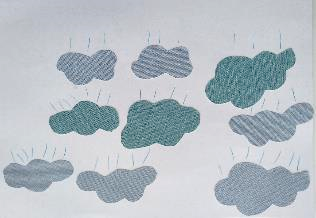 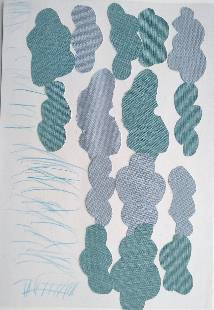 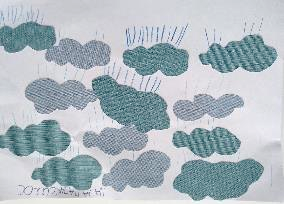 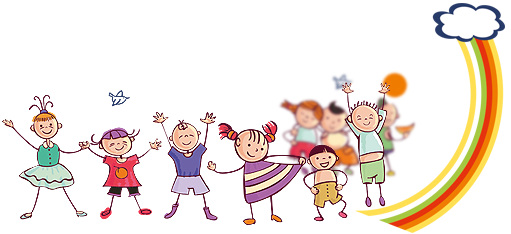 Аппликация «Дождливый день осени»
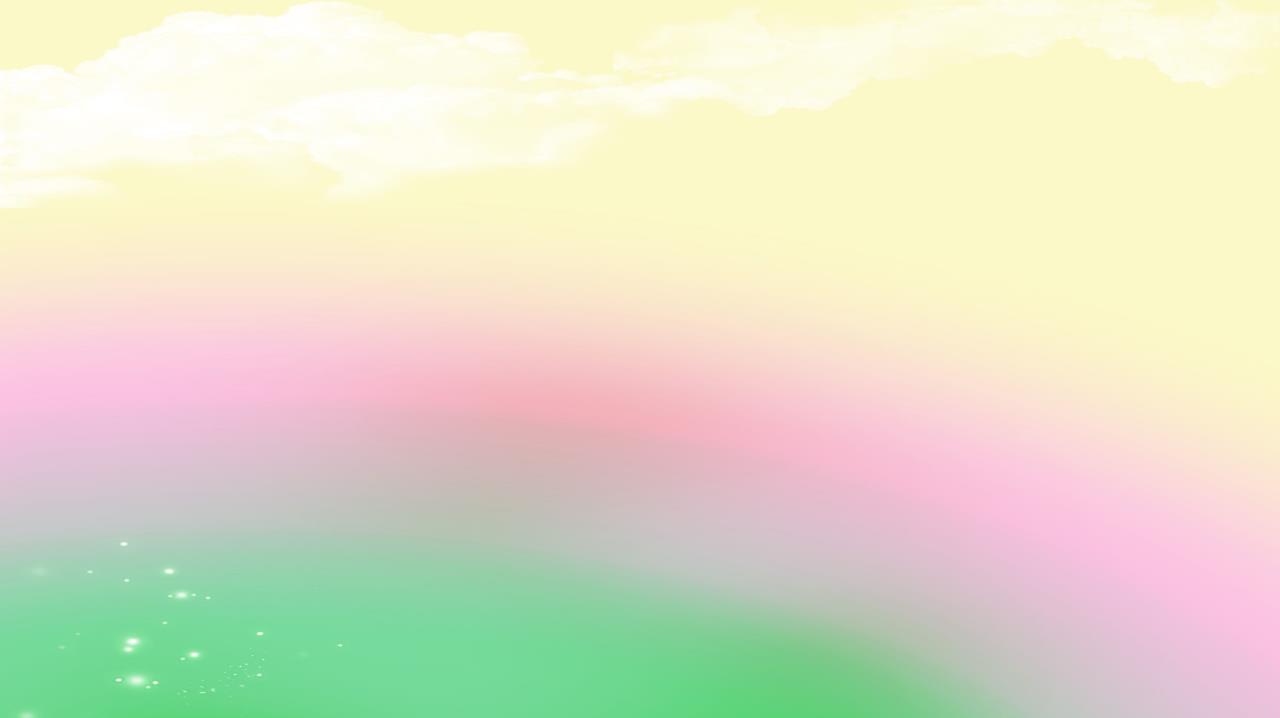 Детские работы
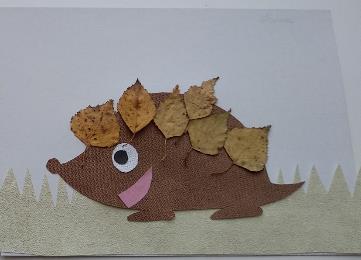 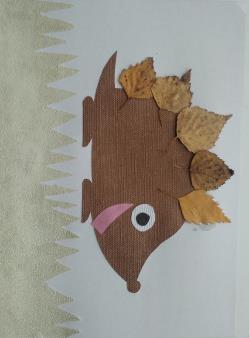 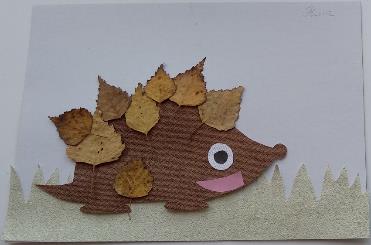 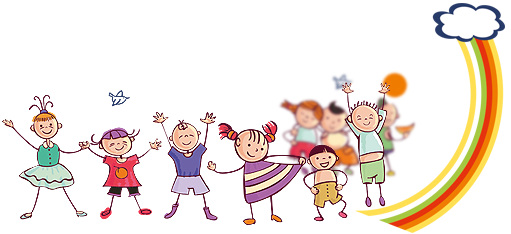 Аппликация с использованием природного материала«Осенний веселый ёжик»
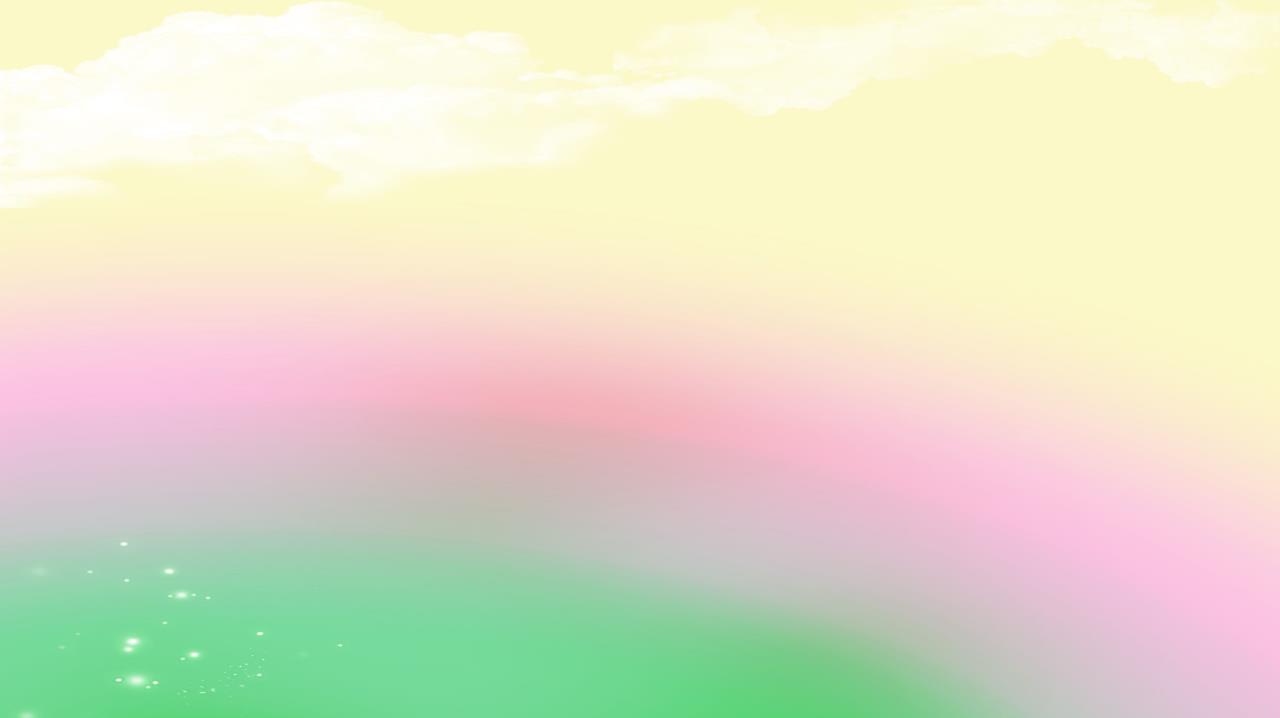 Детские работы
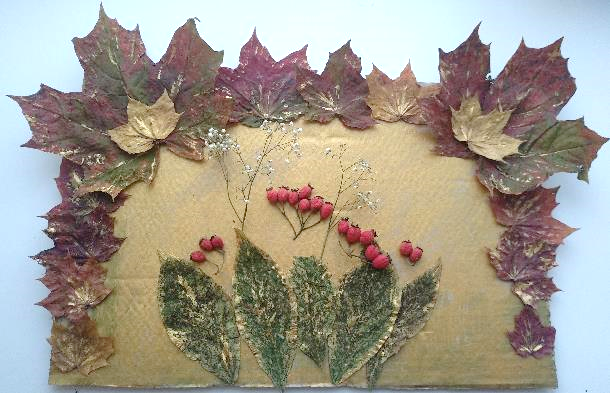 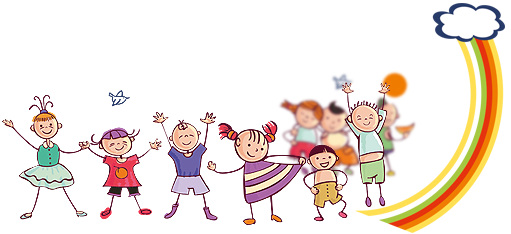 Аппликация из природного материала. Коллективная работа.«Осенний букет в рамке»
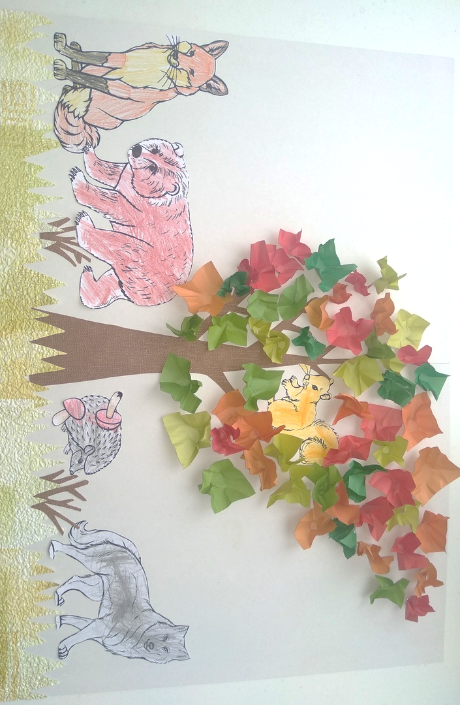 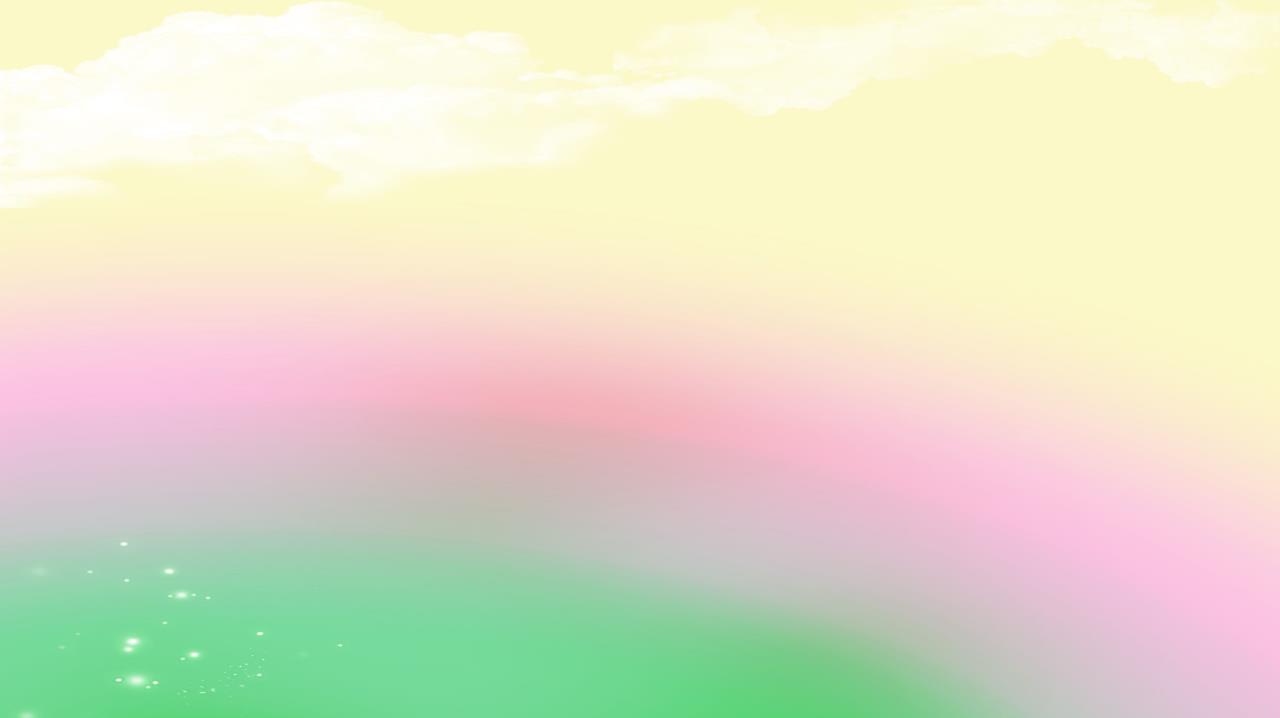 Детские работы
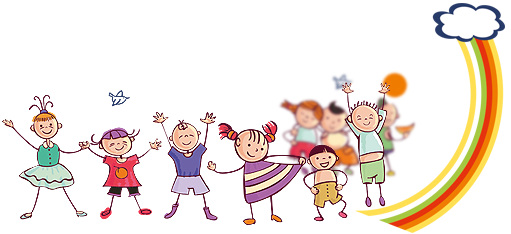 Аппликация с использованием метода торцевания. 
Коллективная работа.«Кто в лесу живет?»
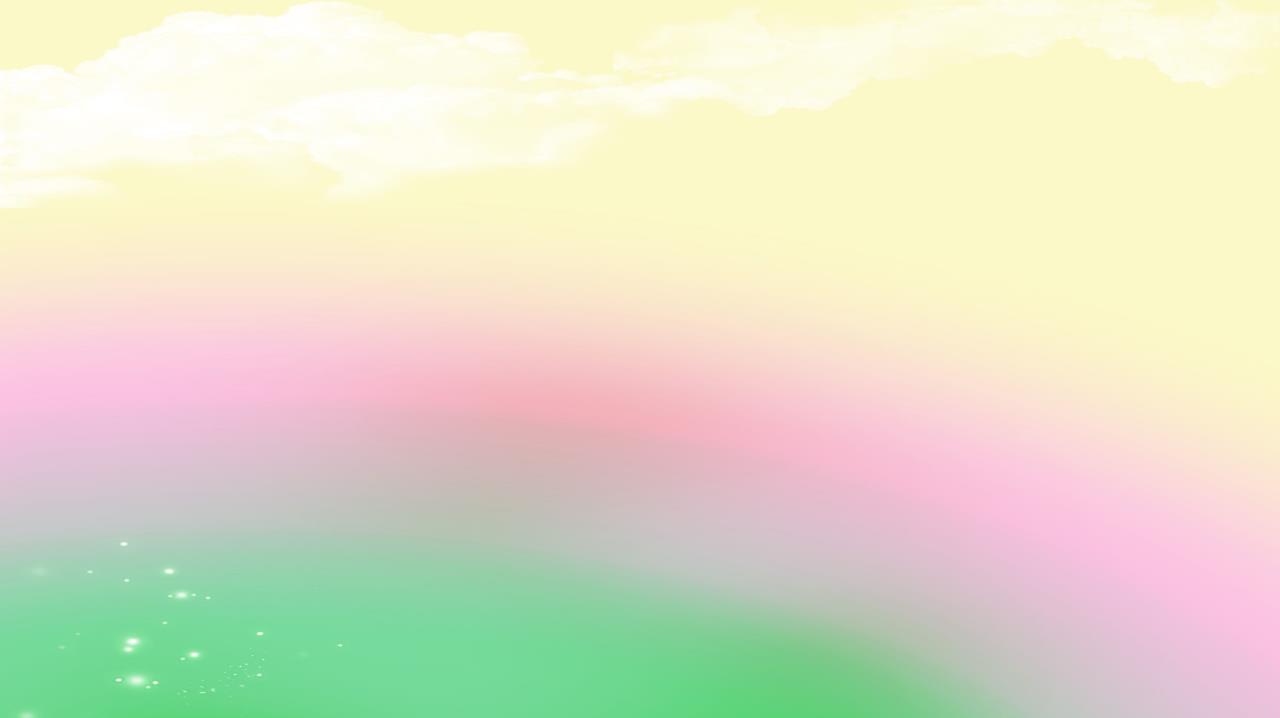 Детские работы
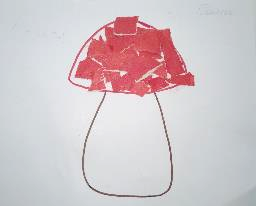 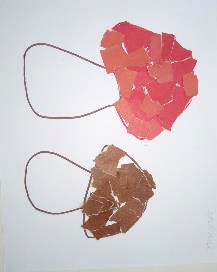 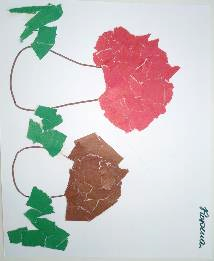 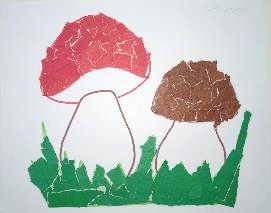 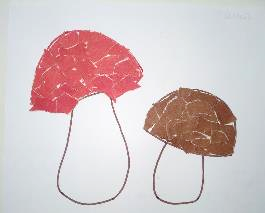 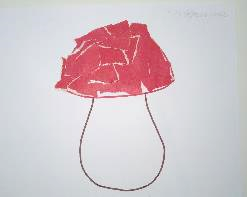 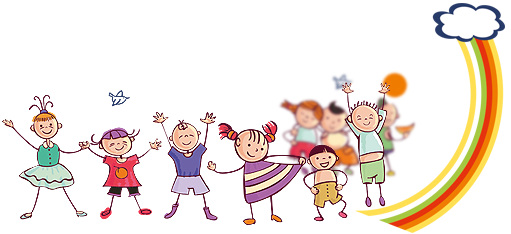 Обрывная аппликация.«Грибы в лесу»
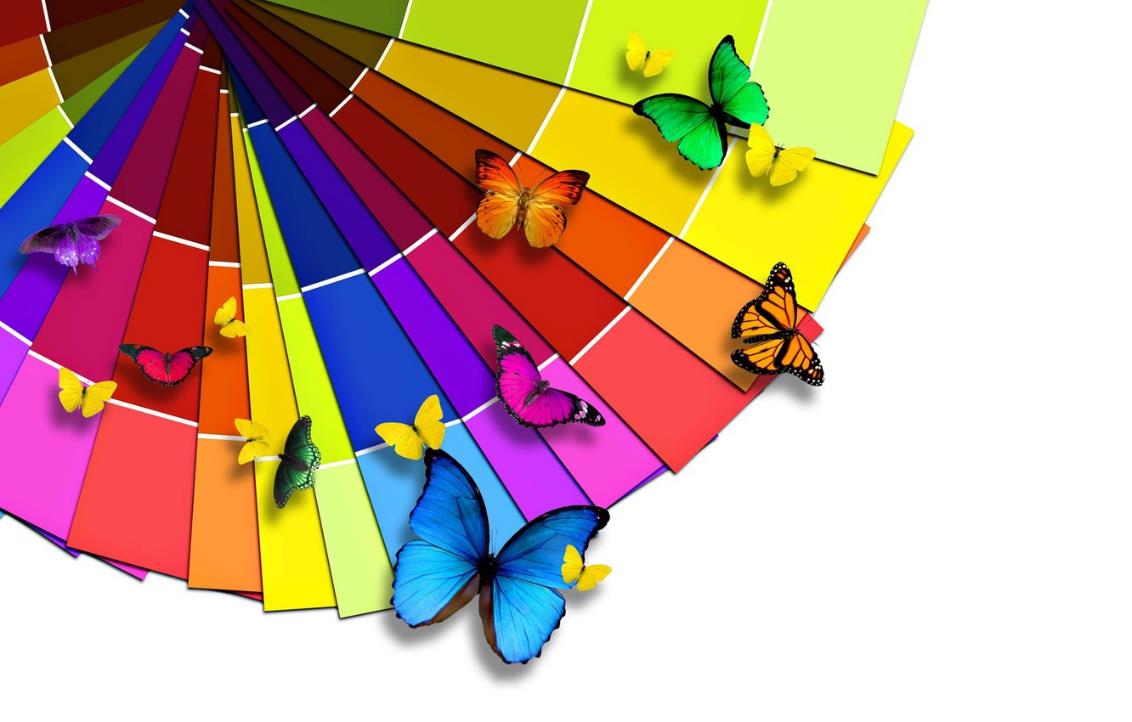 II четверть
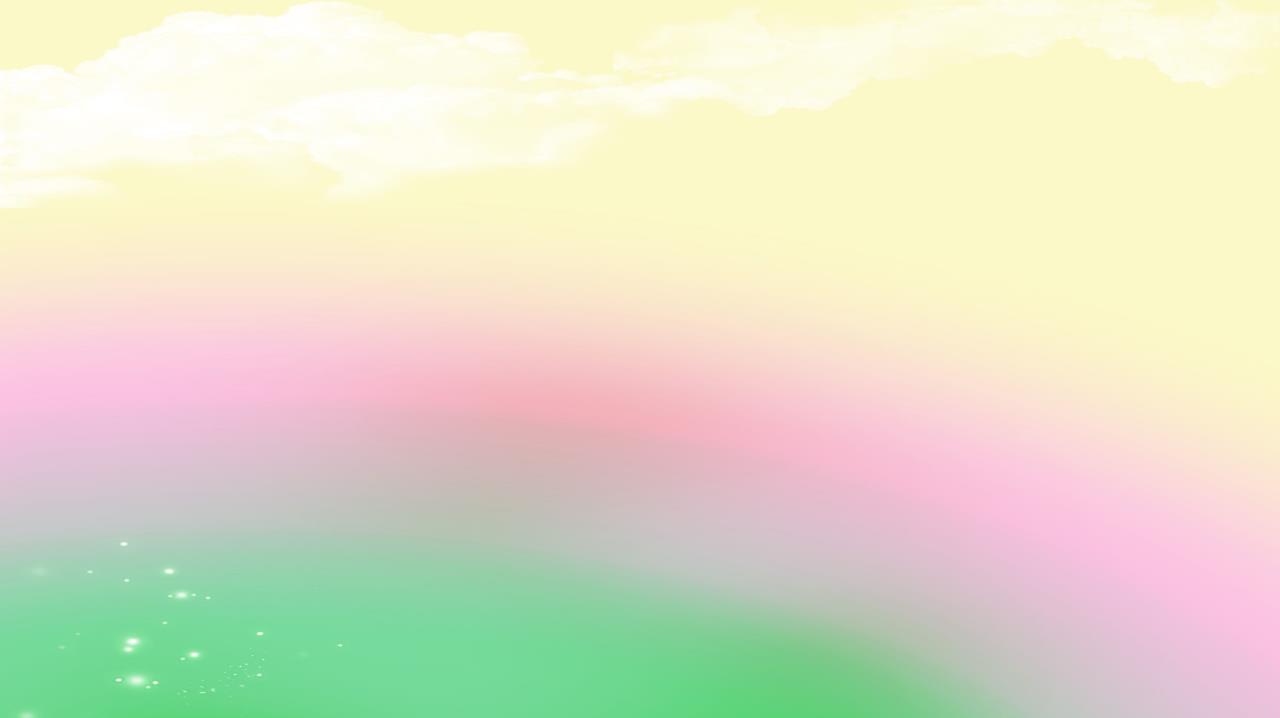 Детские работы
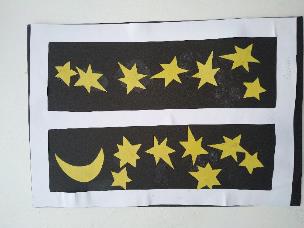 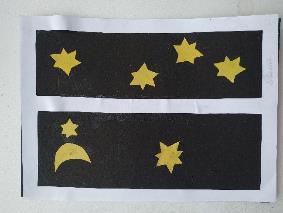 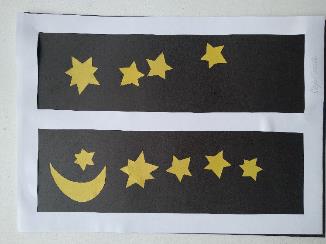 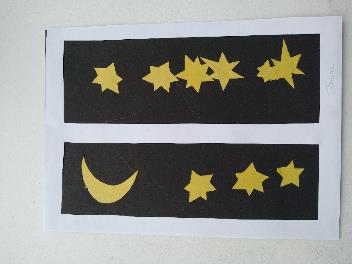 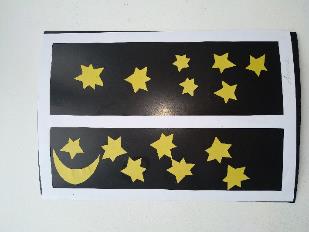 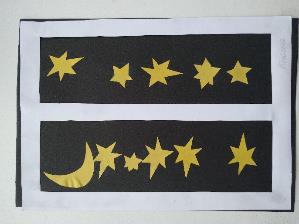 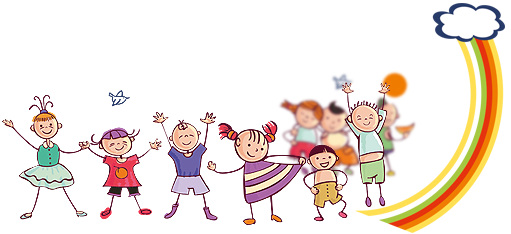 Аппликация «День или Ночь?»
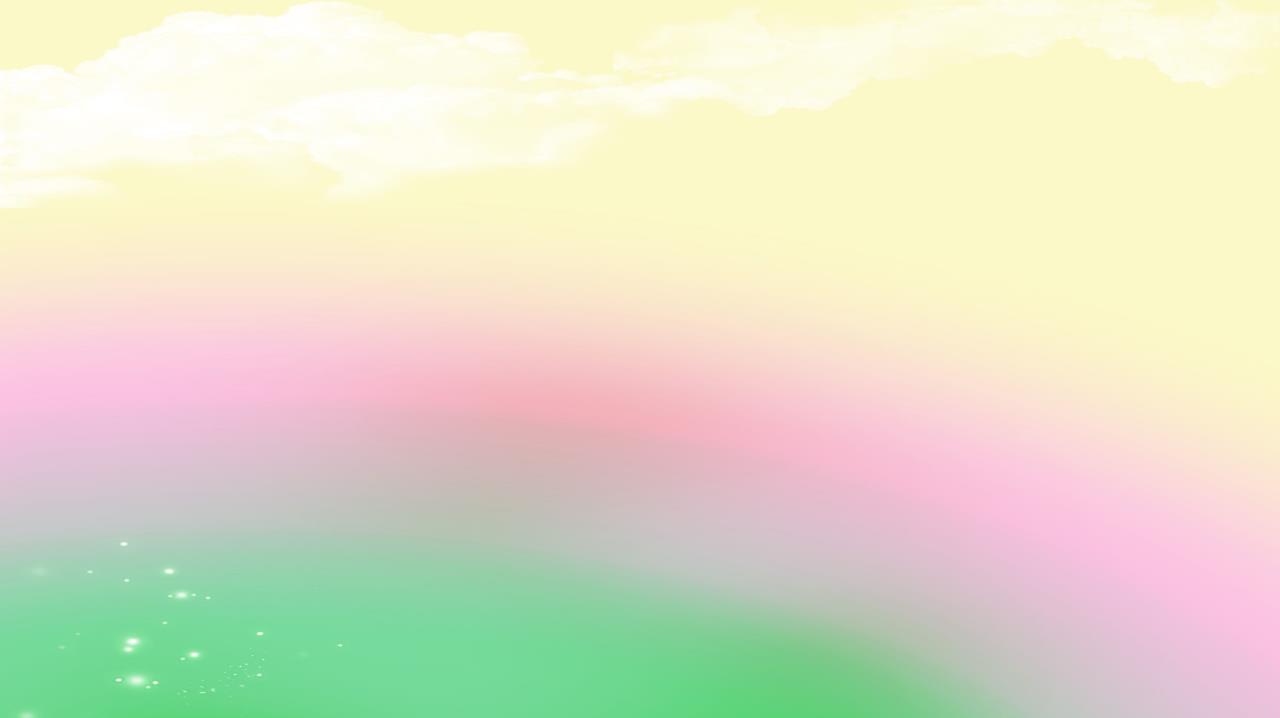 Детские работы
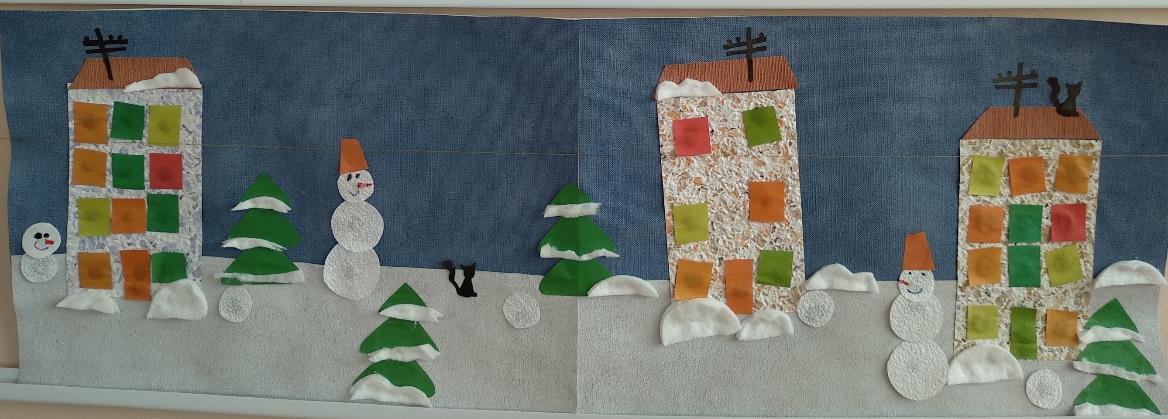 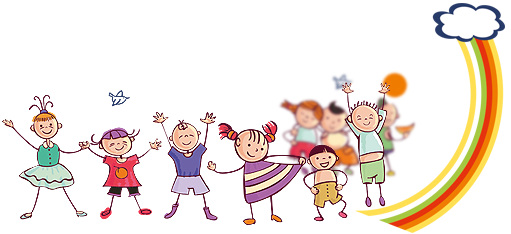 Аппликация. Коллективная работа «Наш город».
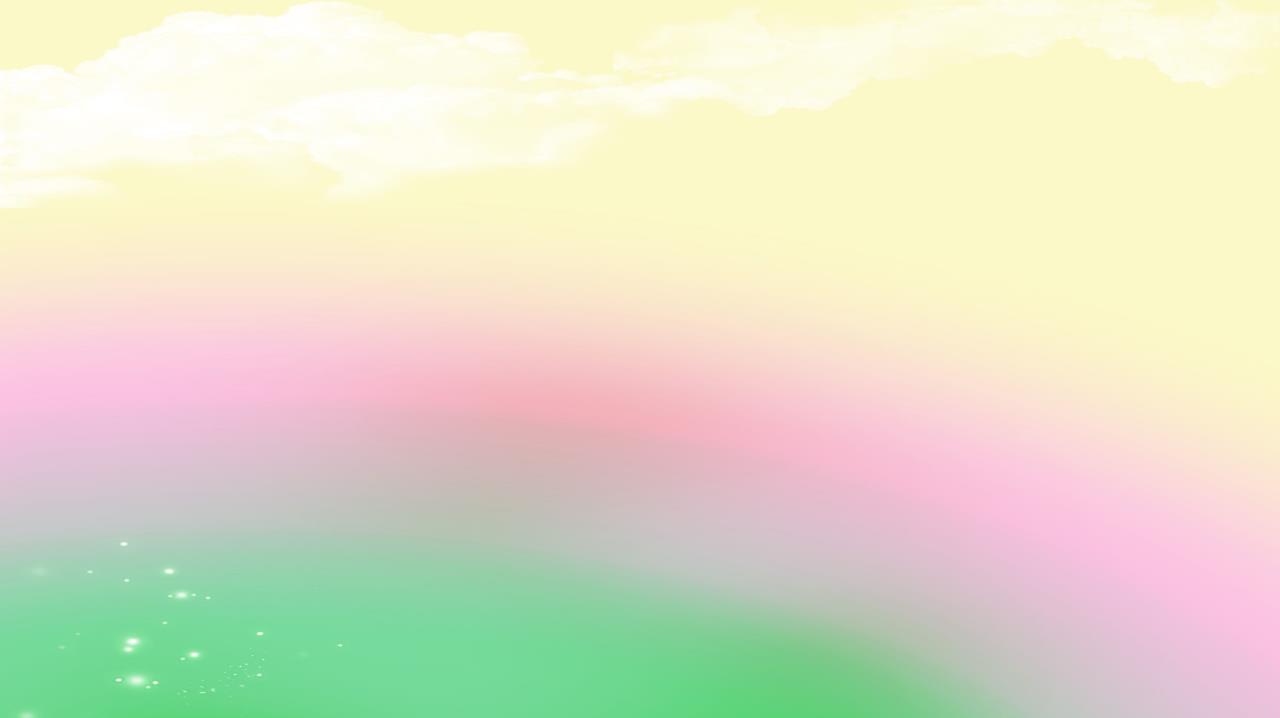 Детские работы
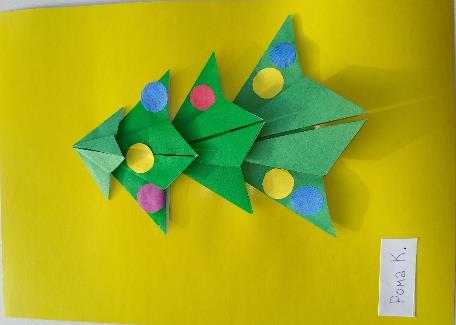 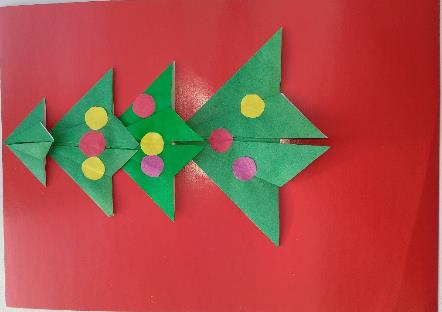 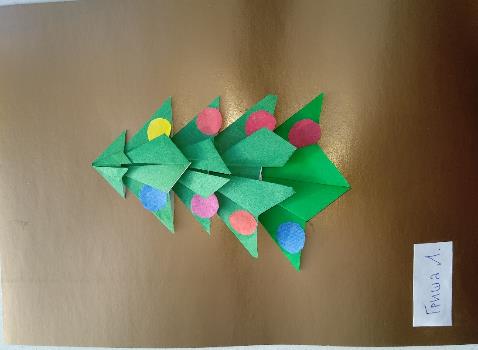 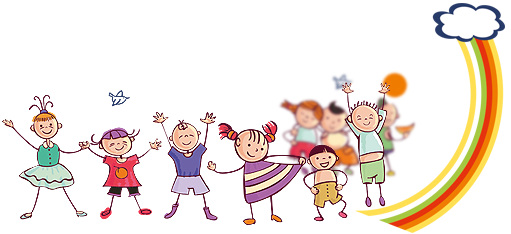 Аппликация «Новогодняя ёлка».
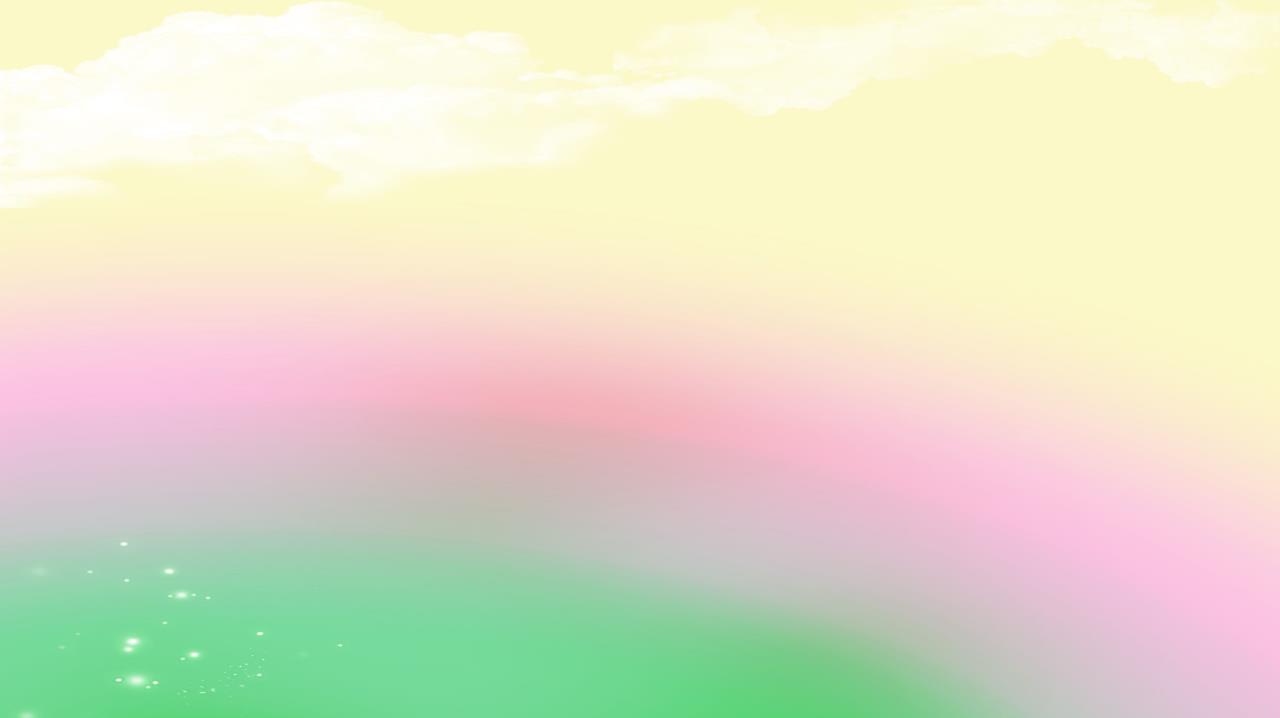 Детские работы
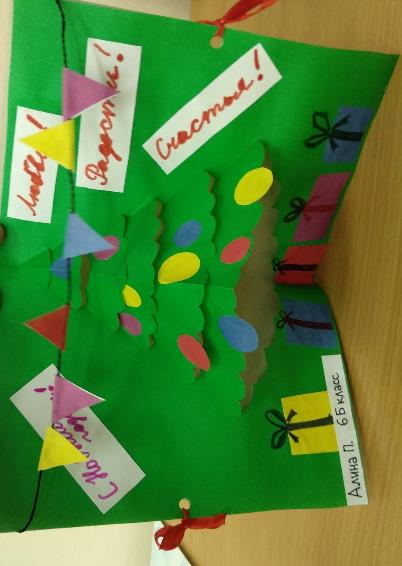 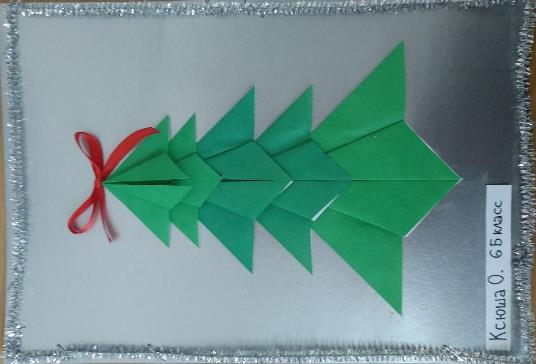 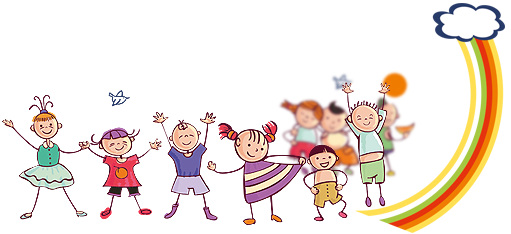 Аппликация «Новогодняя ёлка».
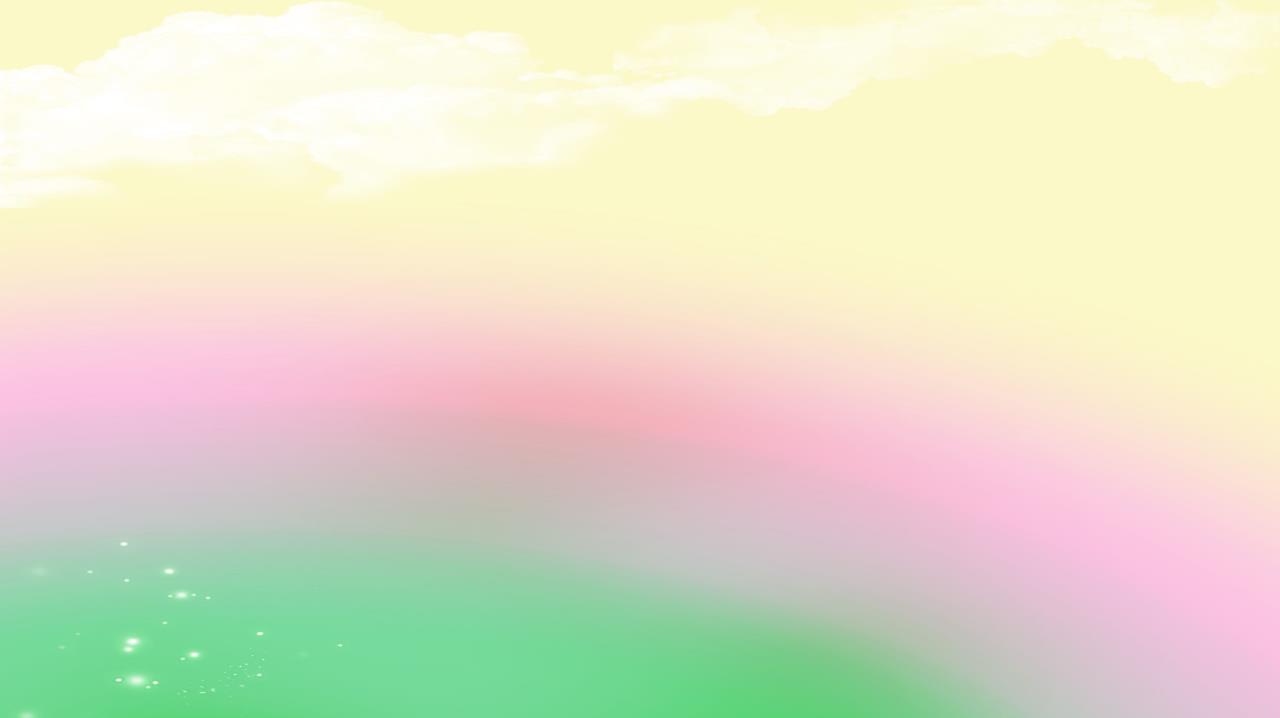 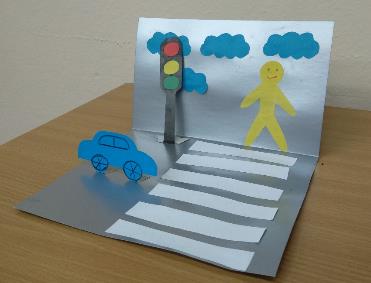 Детские работы
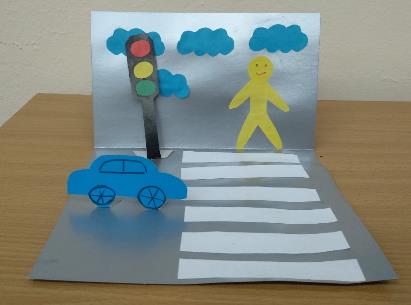 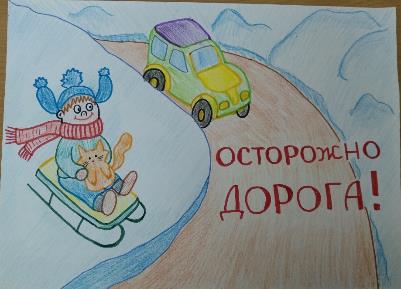 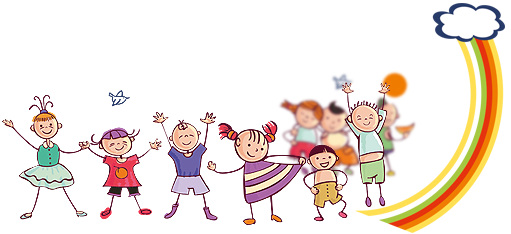 Работы на тему «Правила дорожного движения».
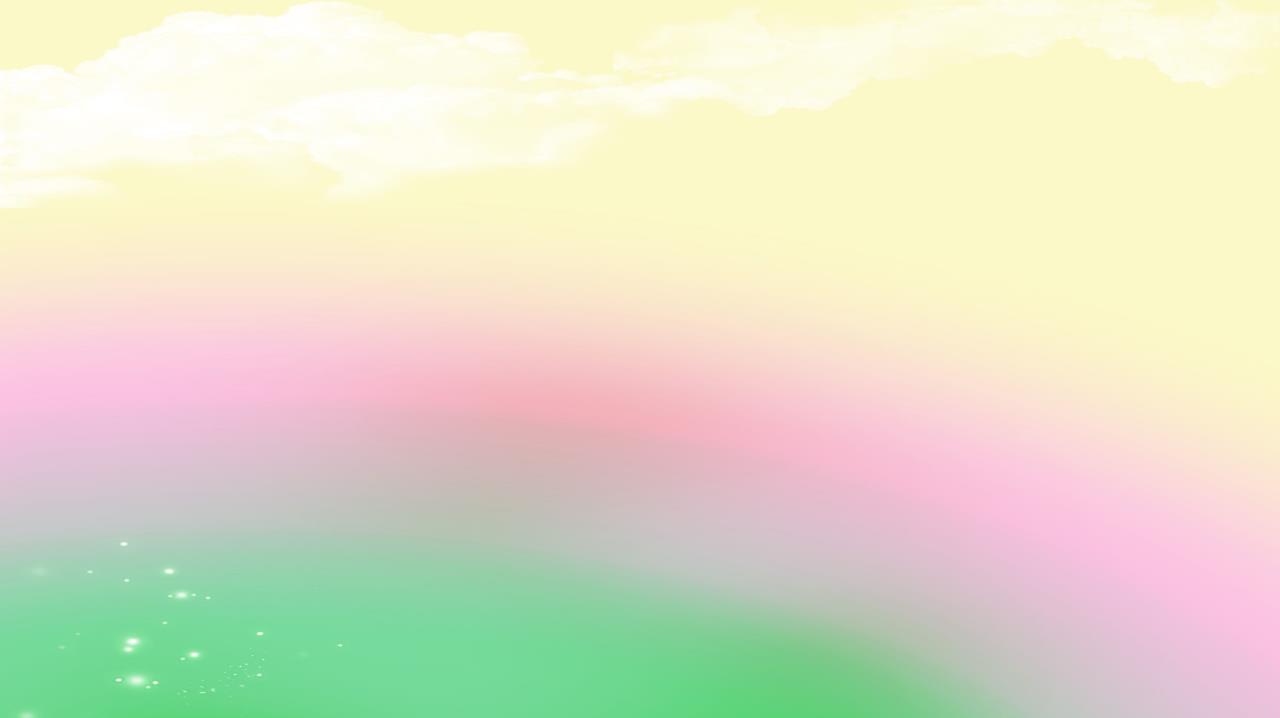 Детские работы
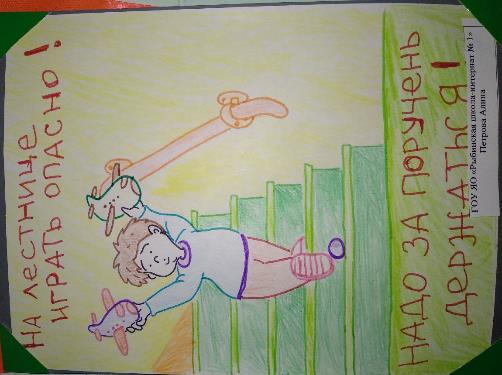 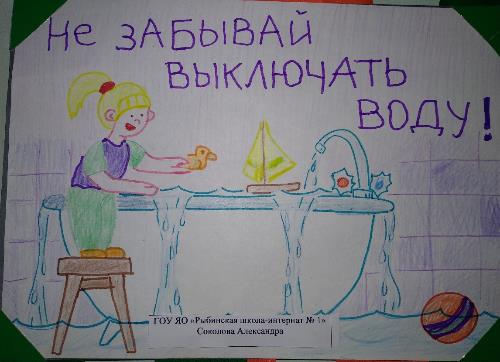 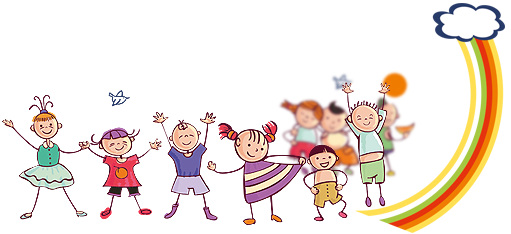 Работы на тему «Безопасное поведение дома».
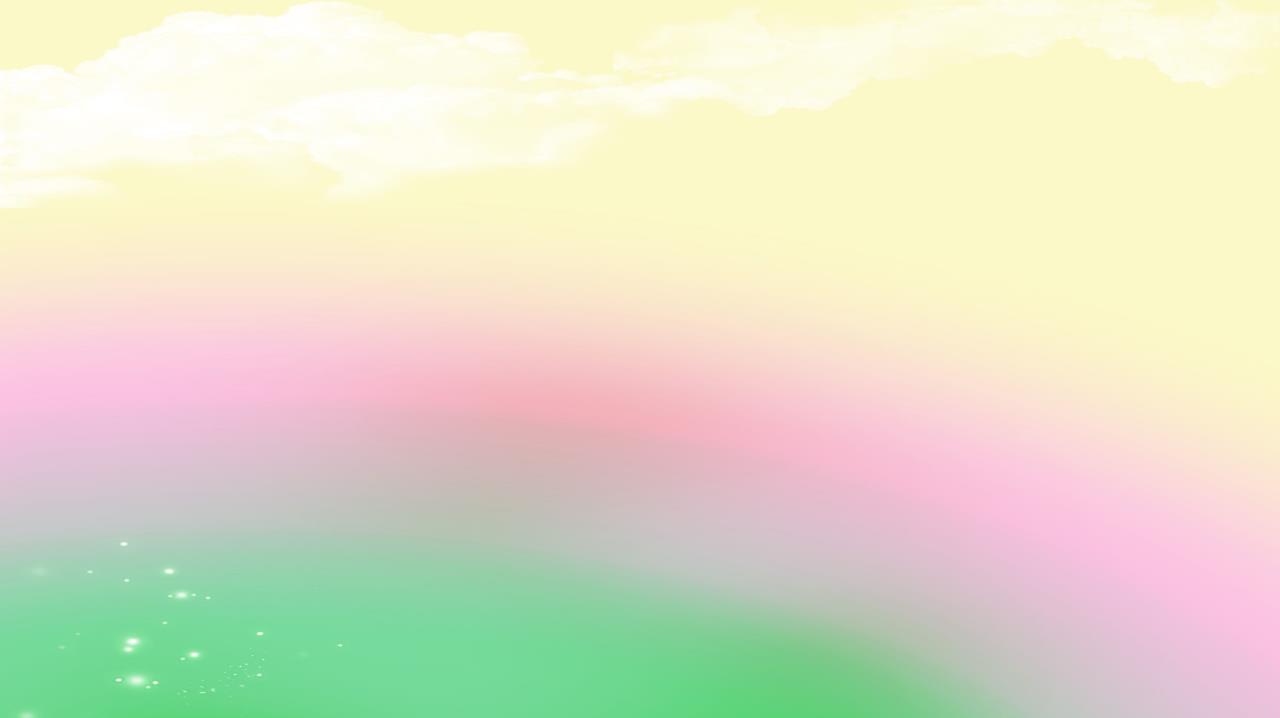 Стенд
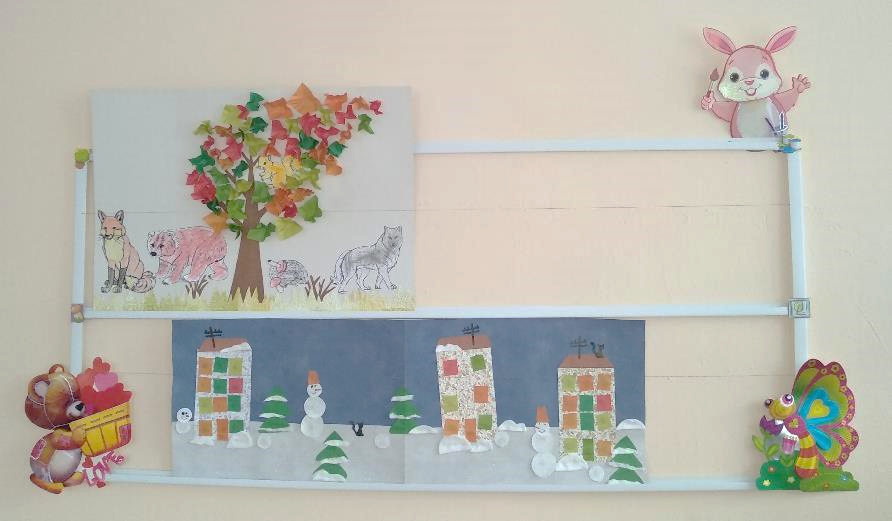 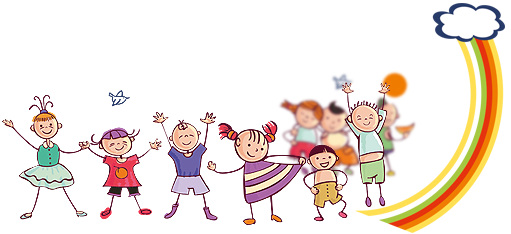 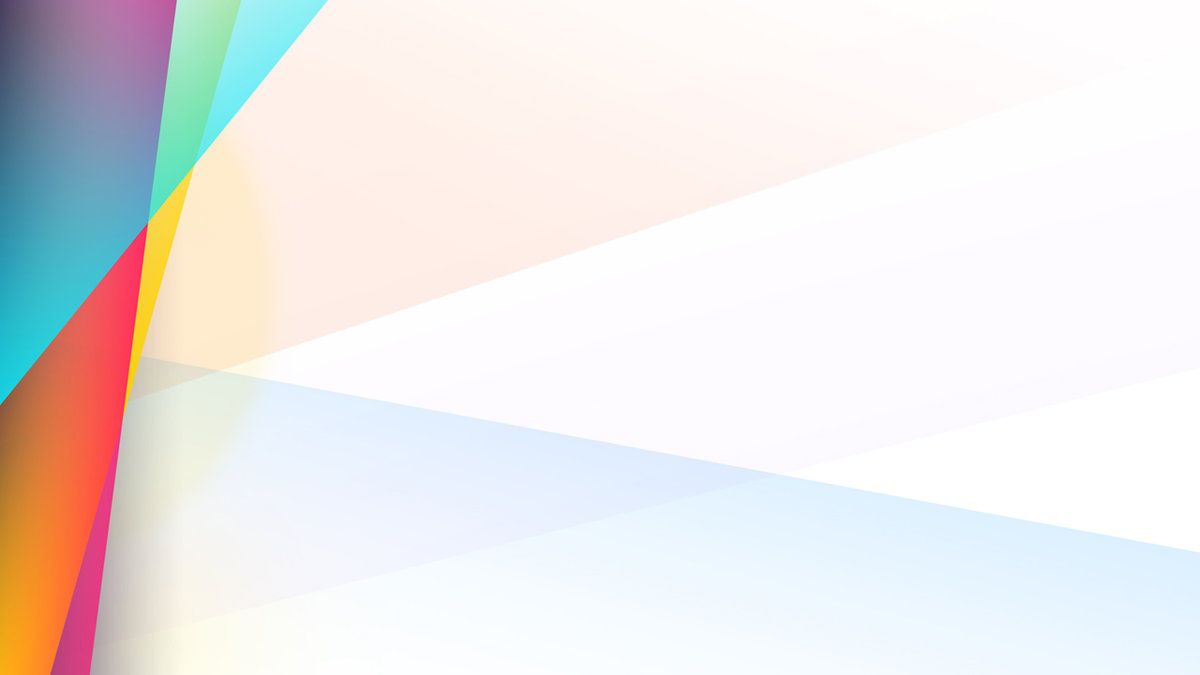 Диагностика
Задание 1. Игровое упражнение: «Бумажные превращения» 
Направлено на выявление навыков действий детей с бумагой (рвать, мять, шуршать, скатывать в комочек, сгибать, отрывать кусочки бумаги и т. п.) 
Задание 2. Игровое упражнение: «Игрушечный магазин» 
Направлено на выявление умений выкладывать готовые изображения с помощью мозаики, магнитной доски.
Задание 3. Игровое упражнение: «Какую картинку можно выложить?» 
Направлено на выявление навыков выкладывания предметов из готовых форм (из 5-ти и более частей) 
Задание 4. Игровое упражнение: «Бусы для Каркуши» 
Направлено на выявление умений дифференцировать цвет, форму, величину, расположение при выкладывании предметов на плоскости. 
Задание 5. Игровое упражнение: «Украсим шарфик» 
Выявление умений и навыков при наклеивании готовых форм
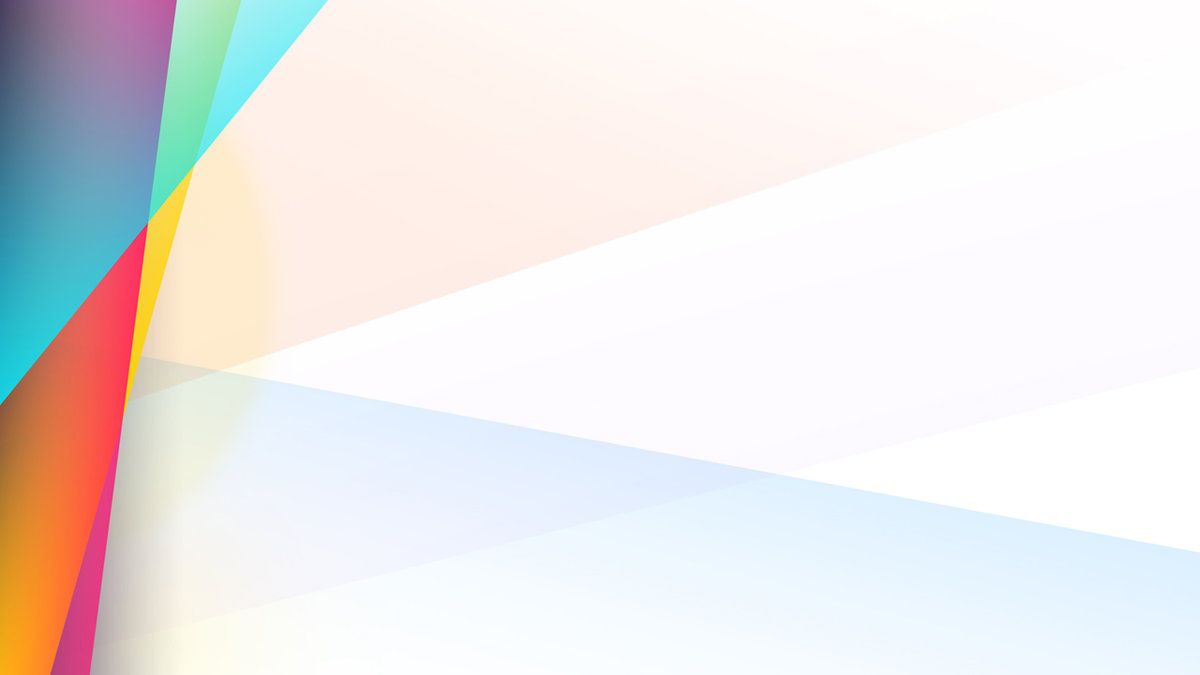 Промежуточная диагностика
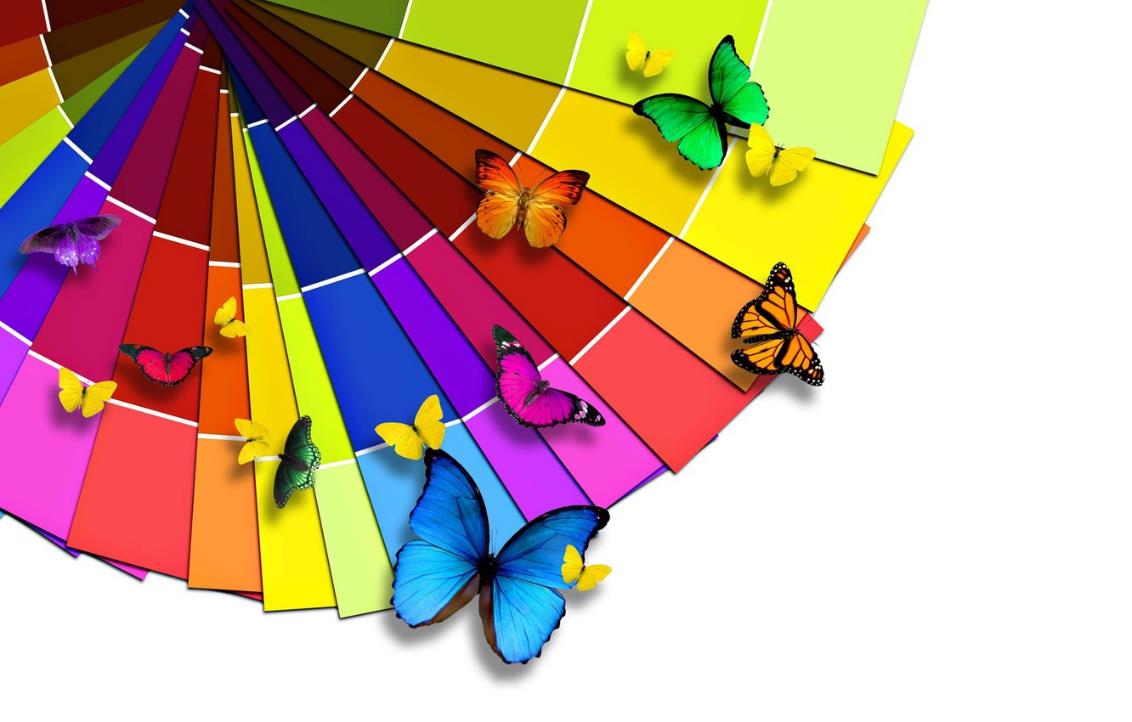 III четверть
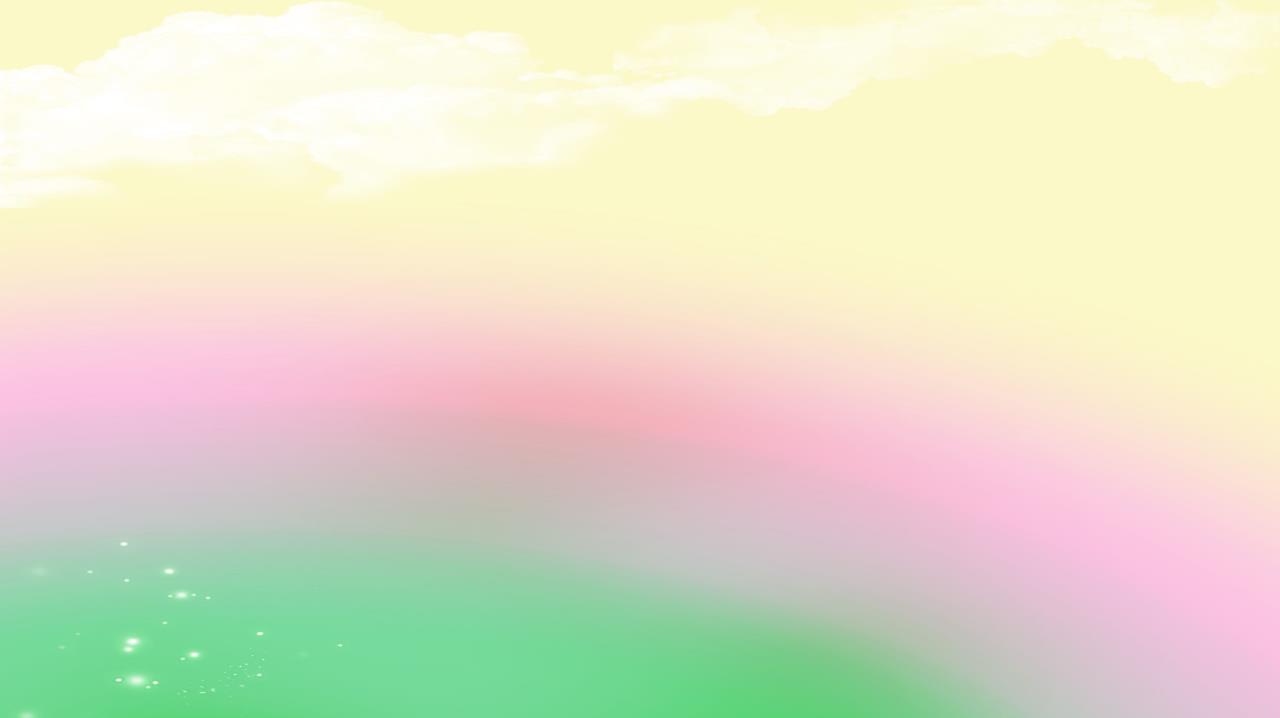 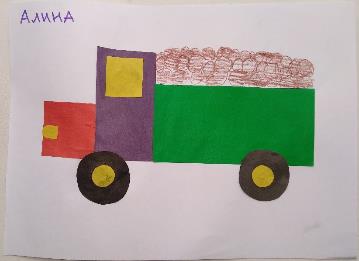 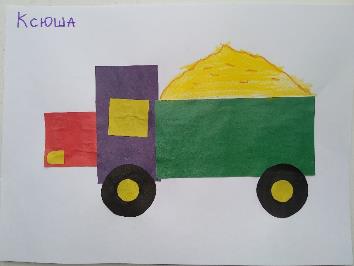 Детские работы
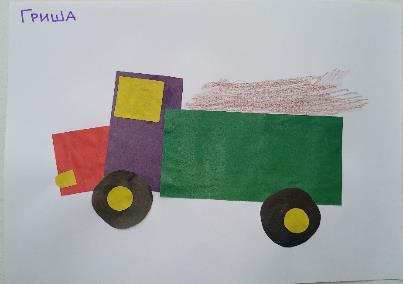 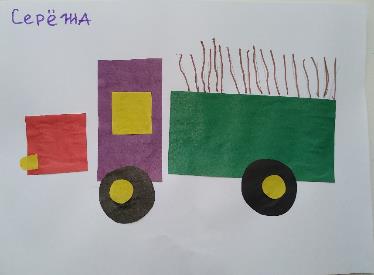 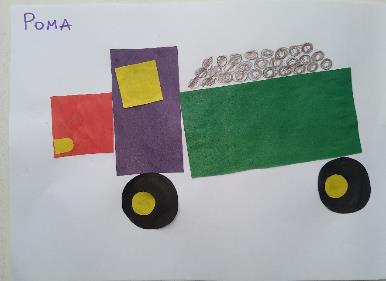 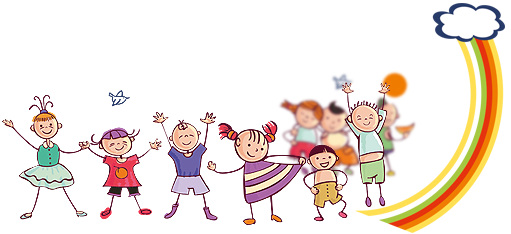 Аппликация «Грузовик»
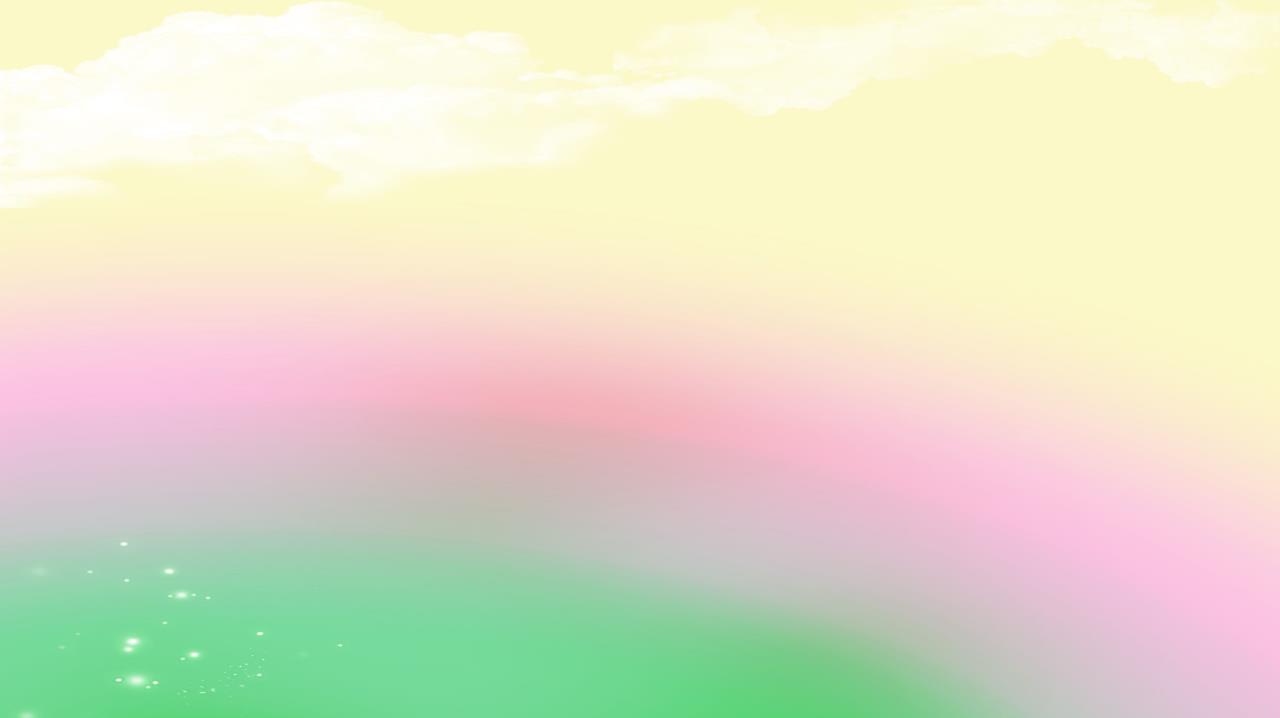 Детские работы
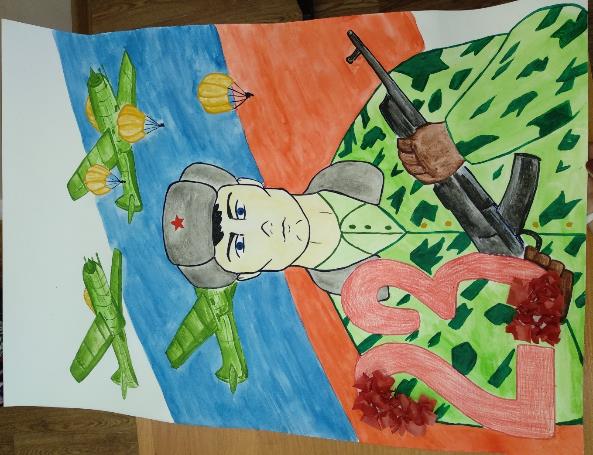 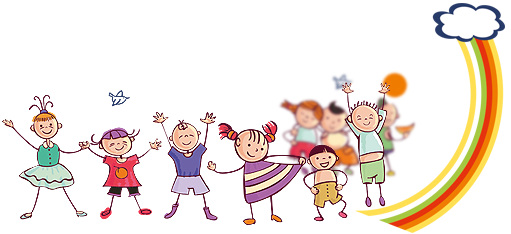 Проект к празднику День защитника Отечества
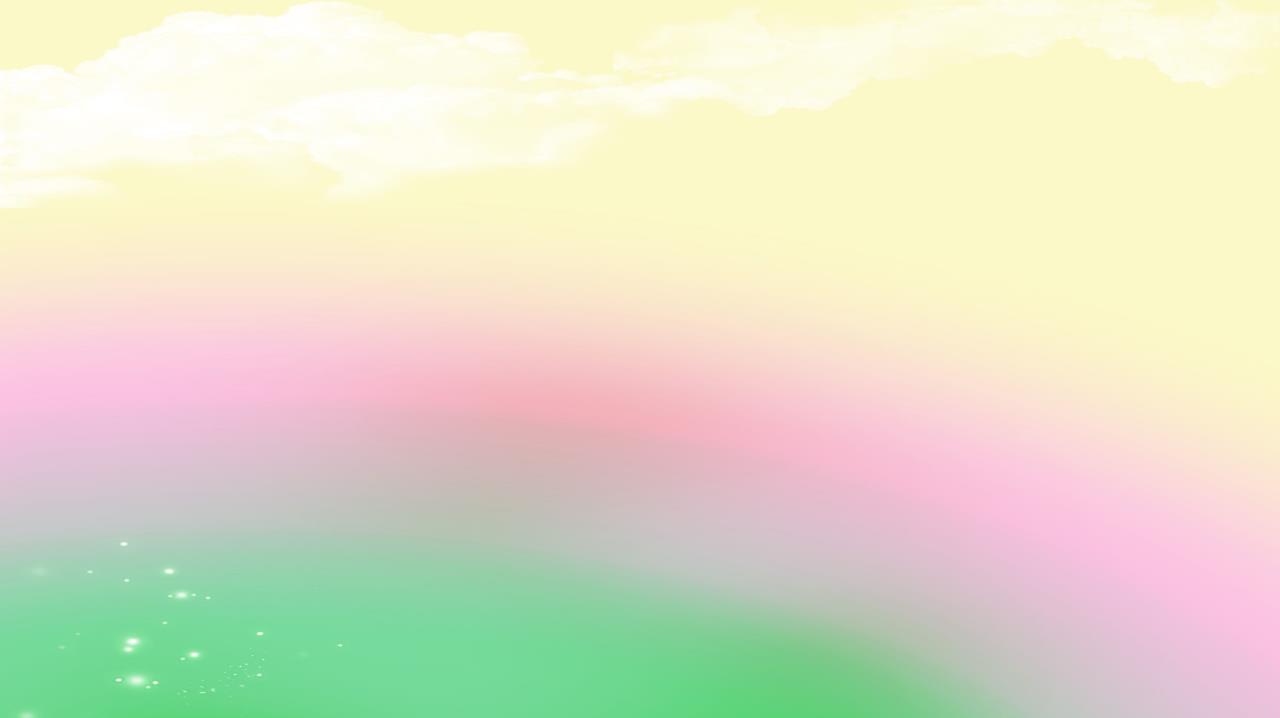 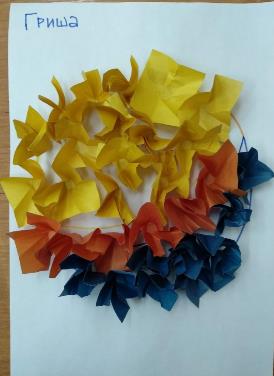 Детские работы
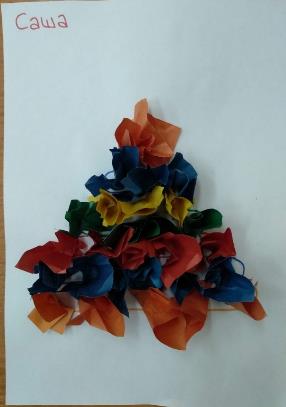 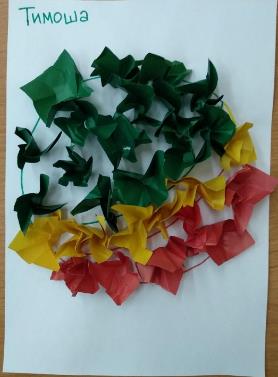 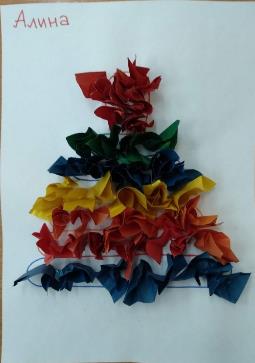 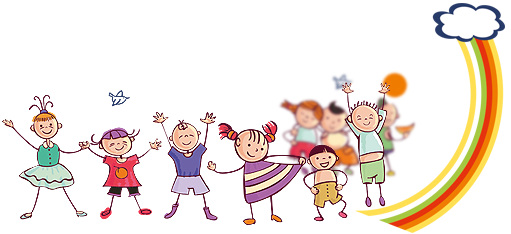 Аппликация «Игрушка»
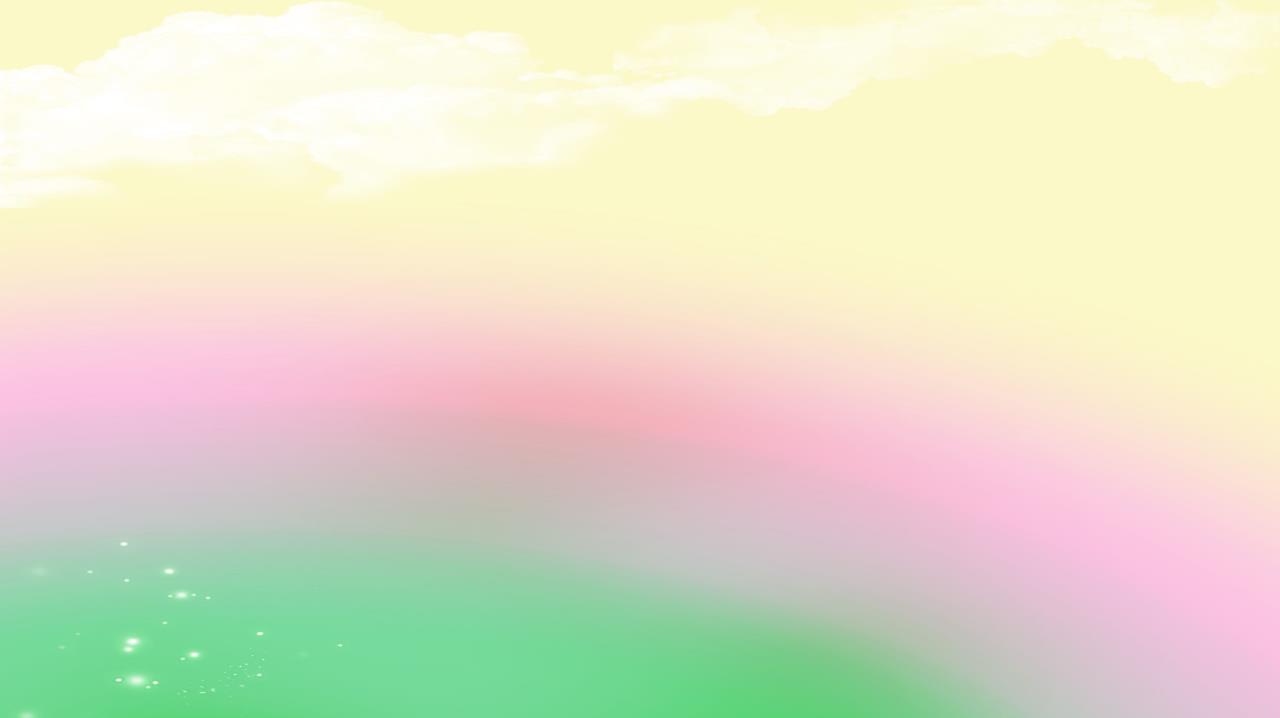 Детские работы
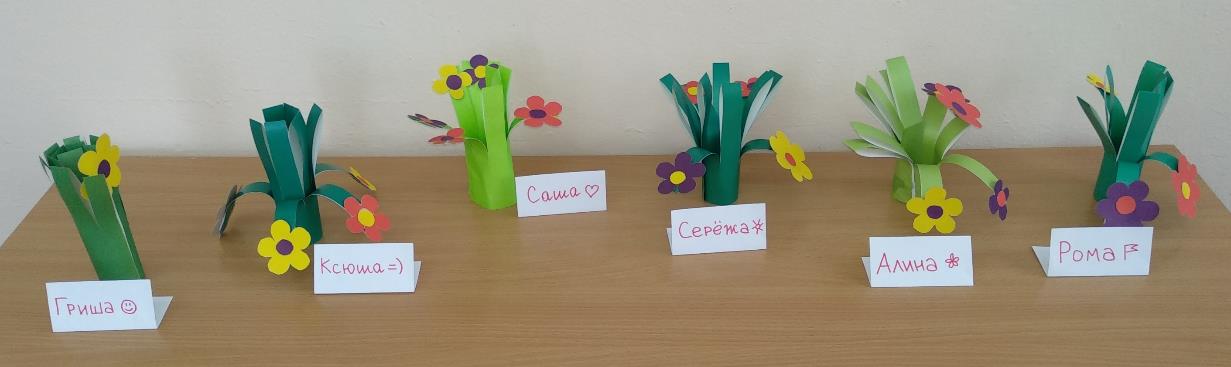 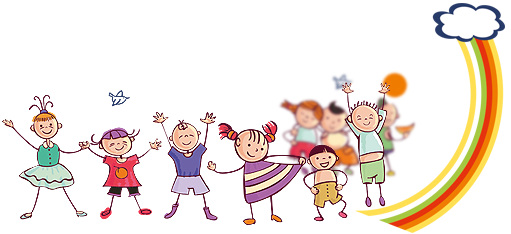 Аппликация «Букет цветов»
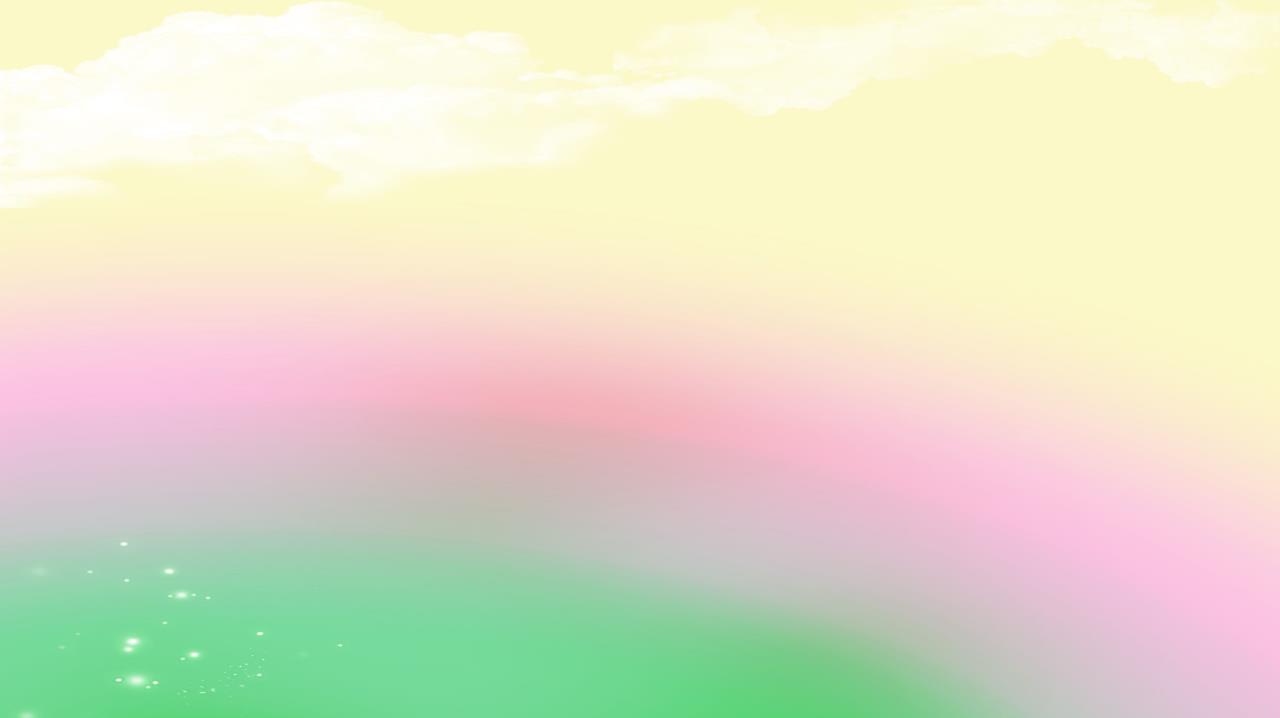 Детские работы
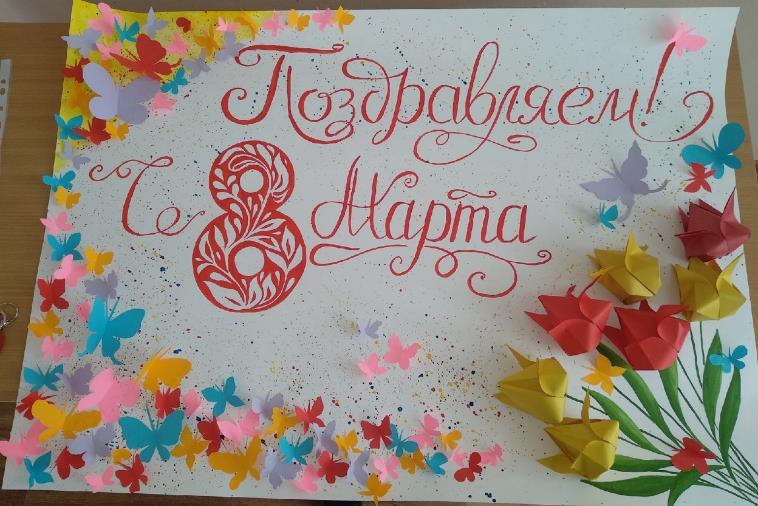 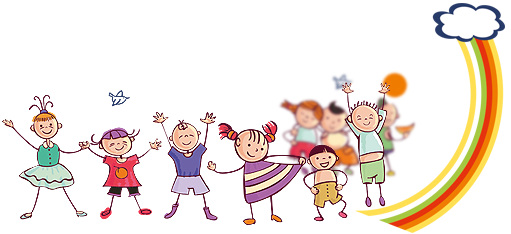 Проект к празднику Международный женский день
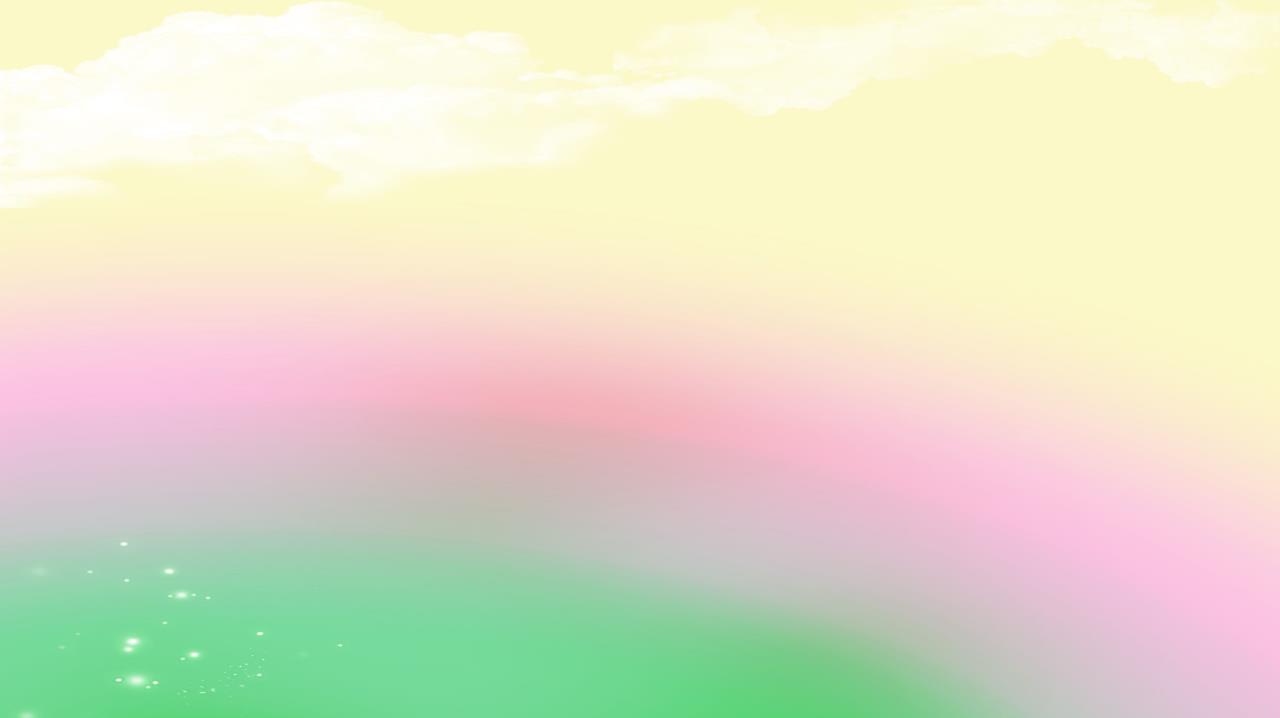 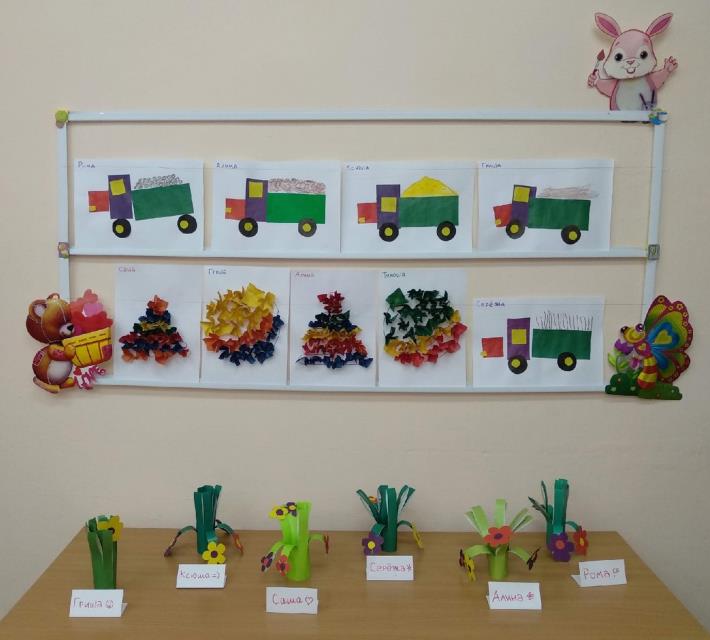 Стенд
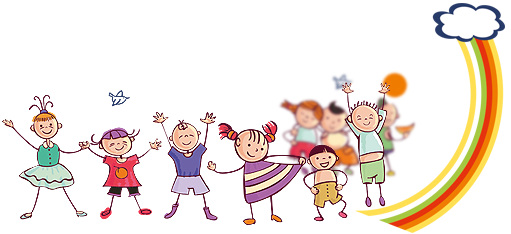 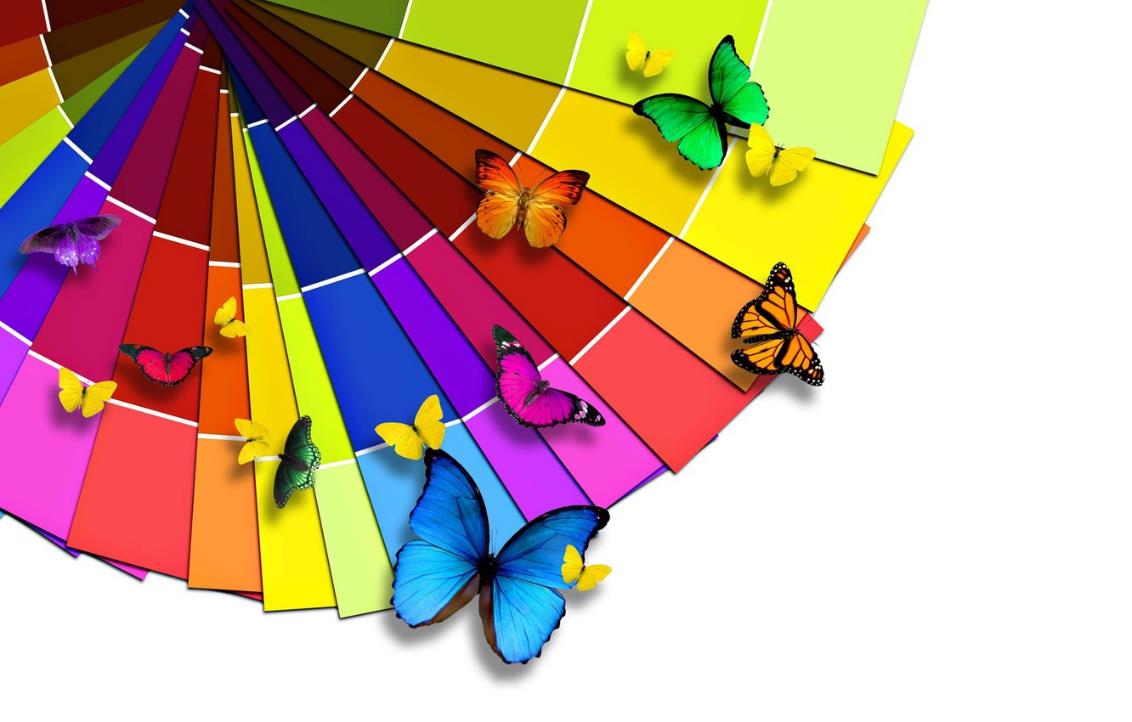 IV четверть
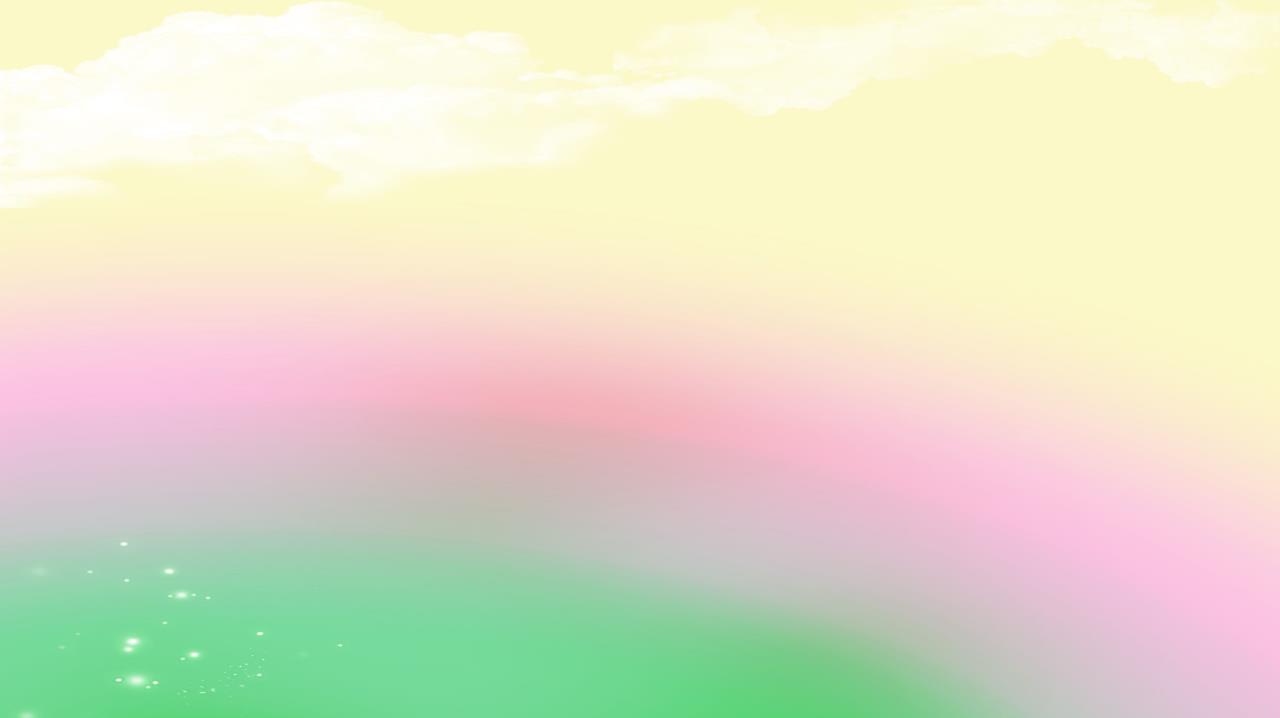 Детские работы
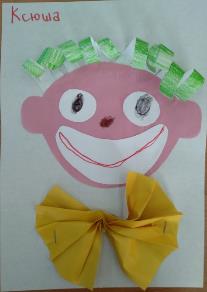 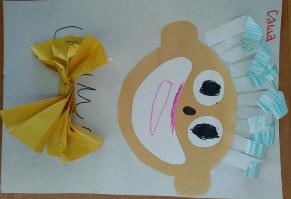 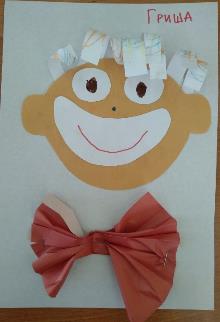 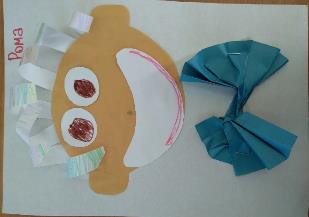 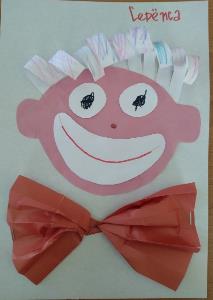 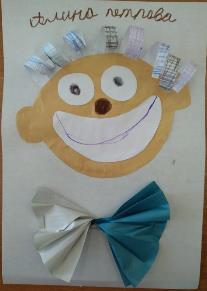 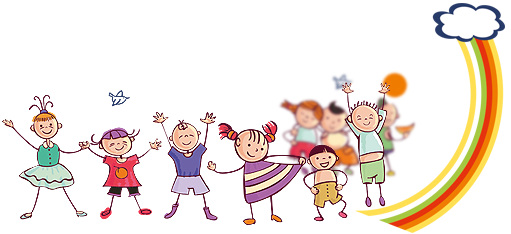 Аппликация «День смеха. Клоун»
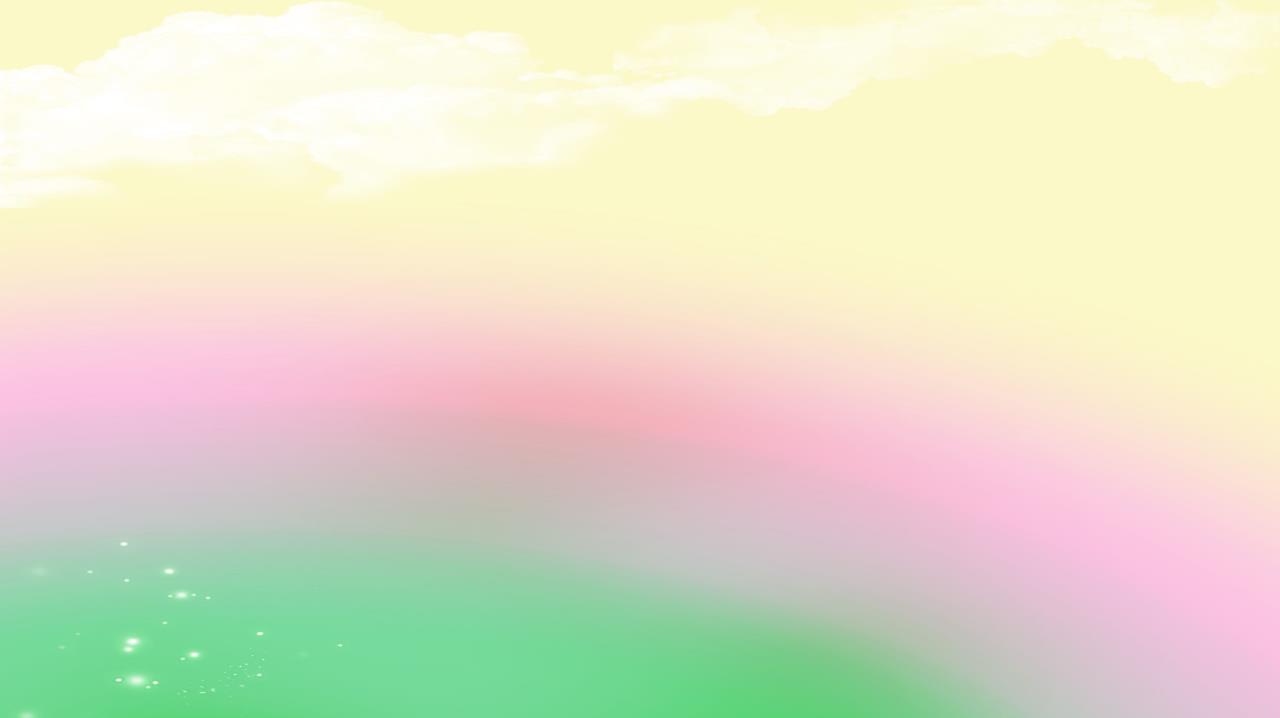 Детские работы
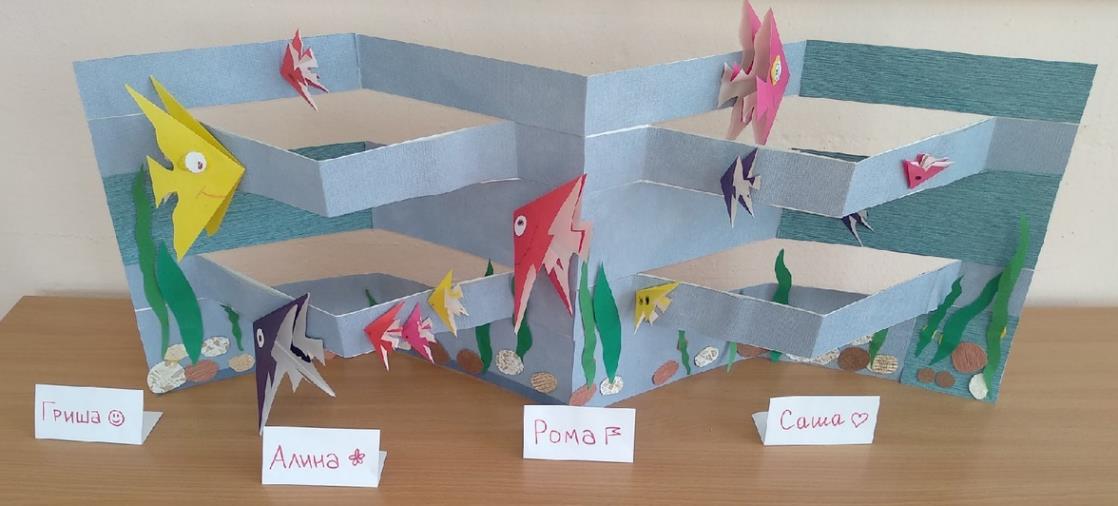 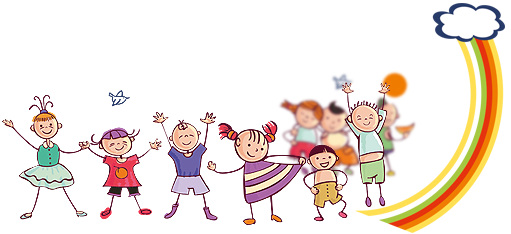 Аппликация «Аквариум». Коллективная работа
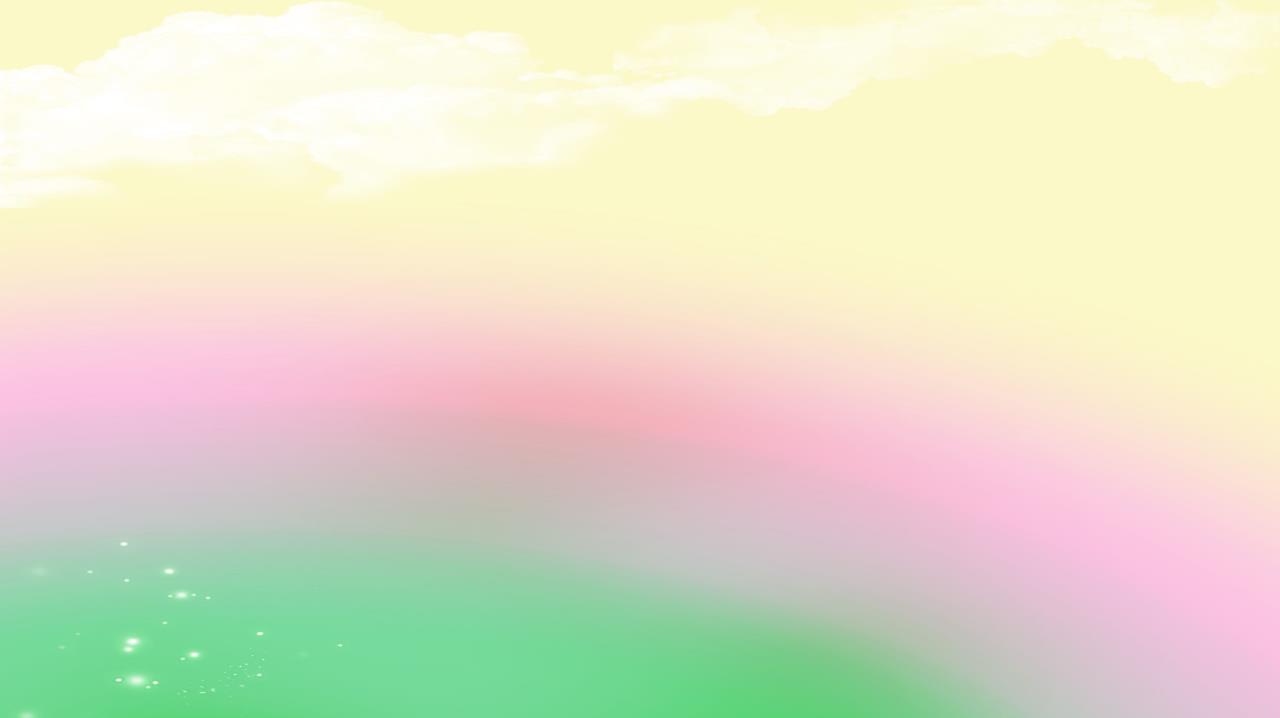 Детские работы
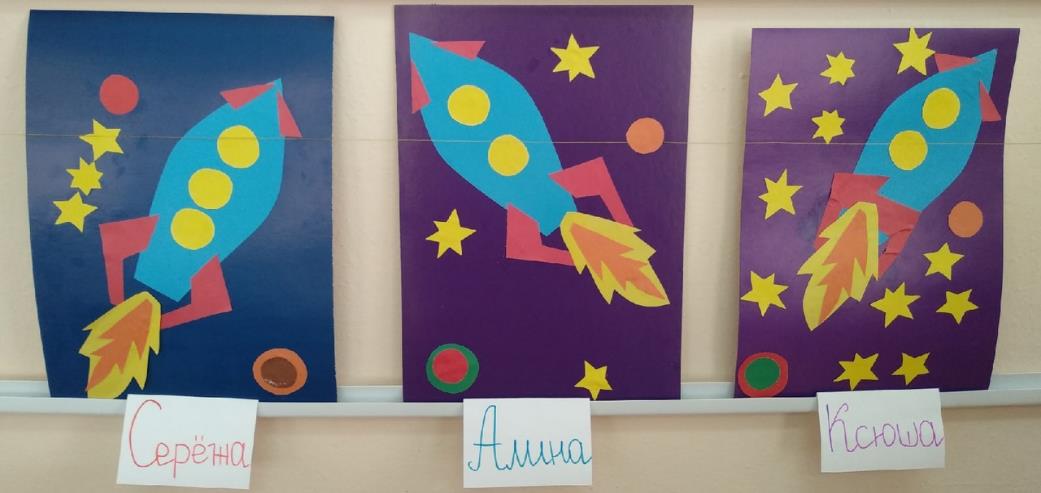 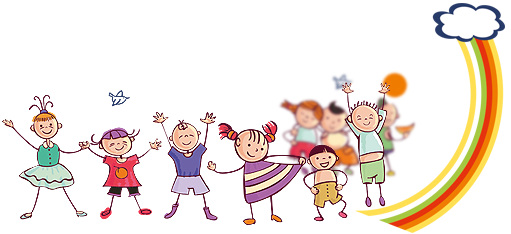 Аппликация «Ракета в космосе»
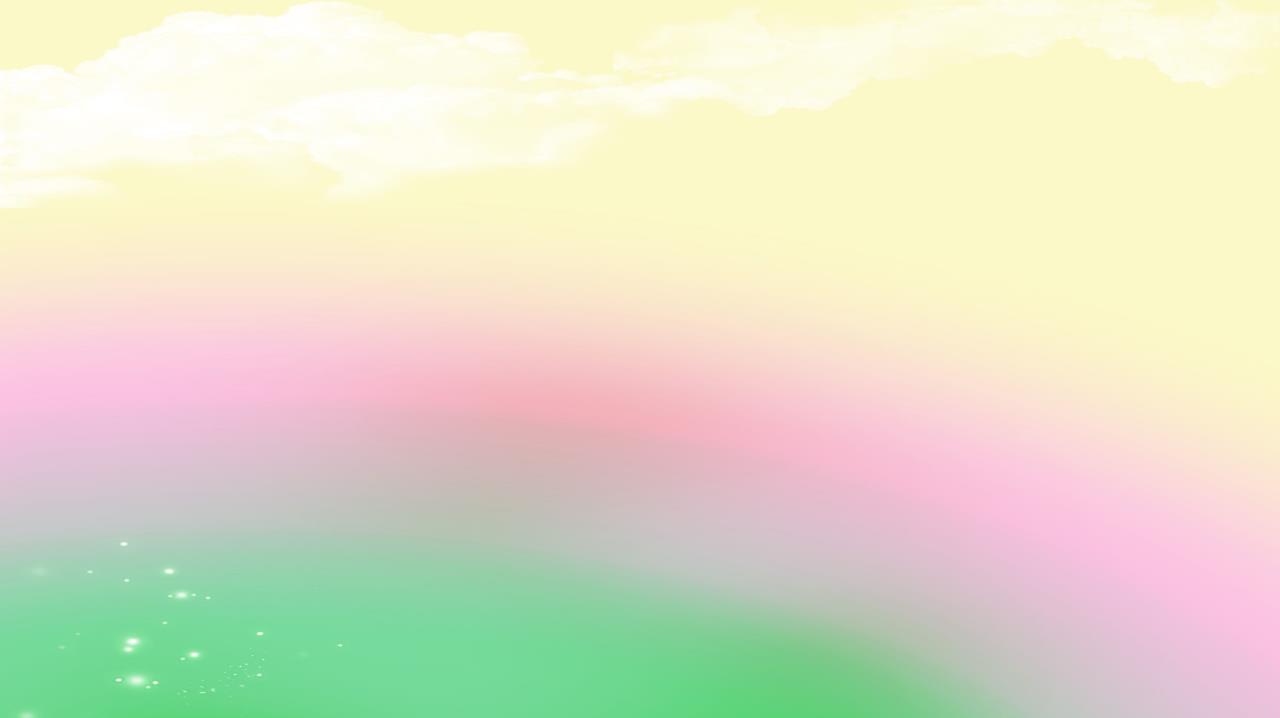 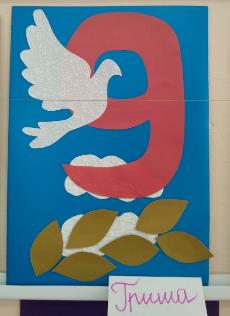 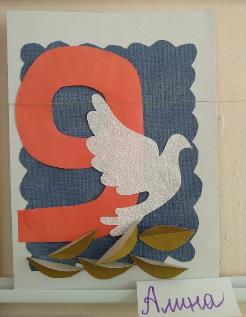 Детские работы
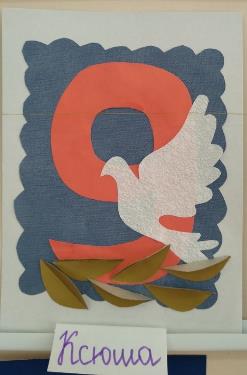 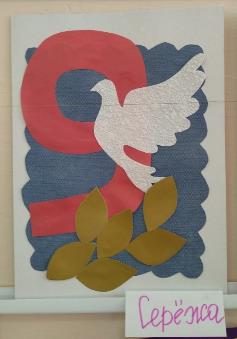 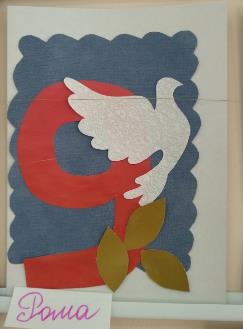 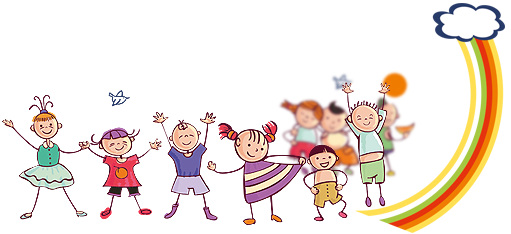 Аппликация «Открытка к празднику – День Победы»
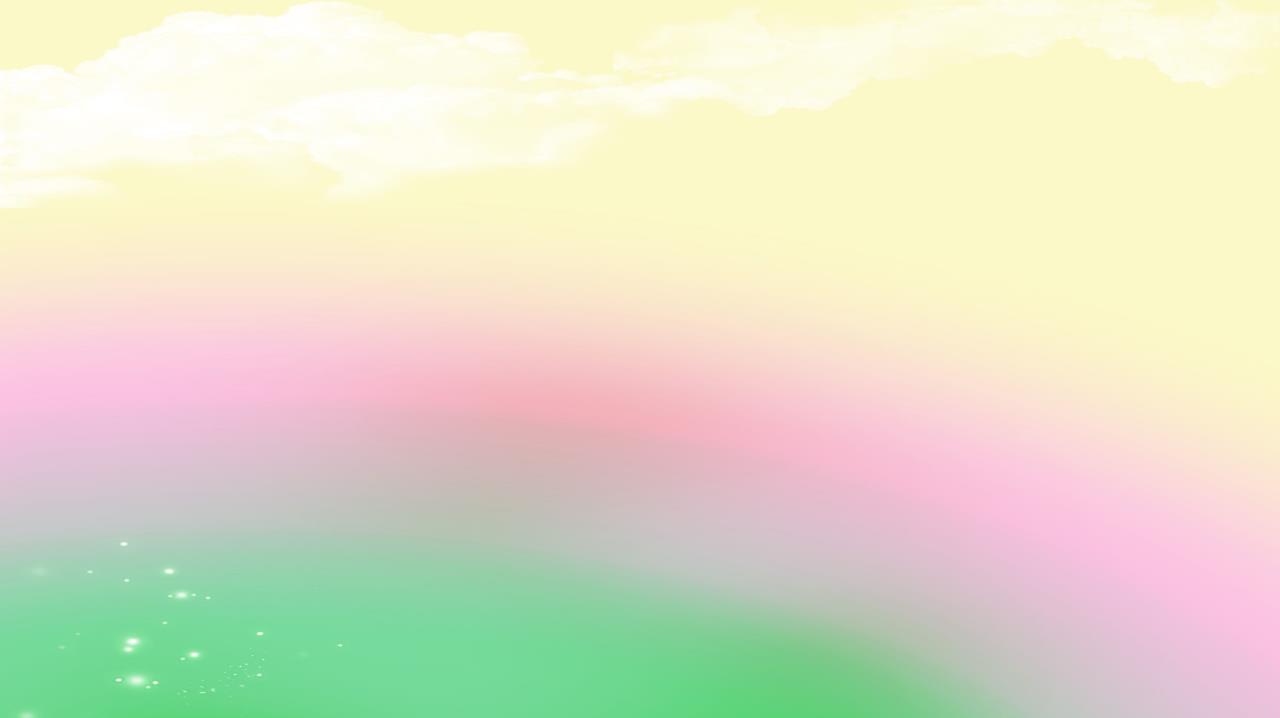 Детские работы
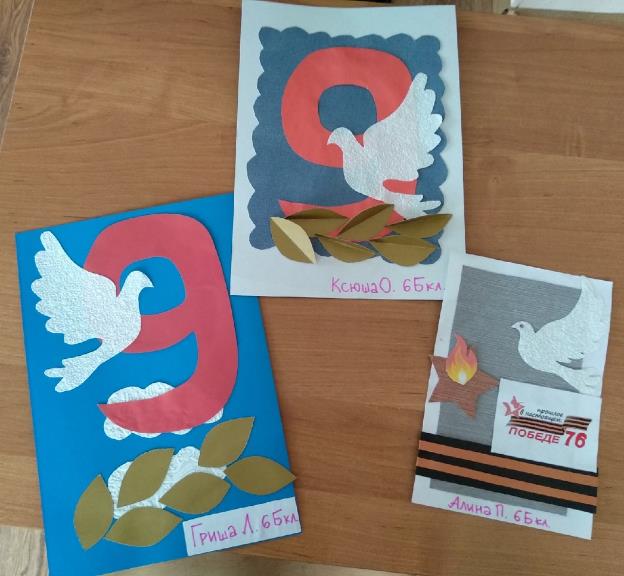 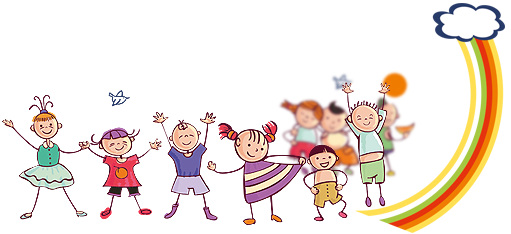 Аппликация «Открытка к празднику – День Победы»
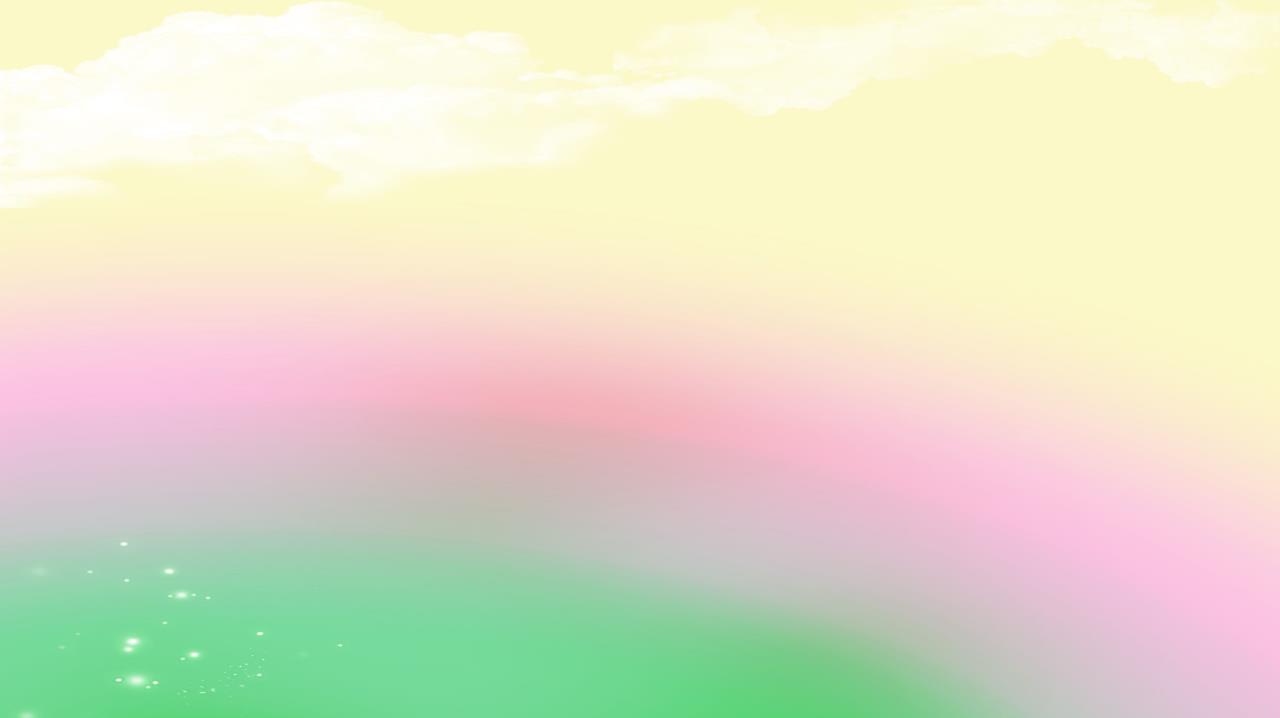 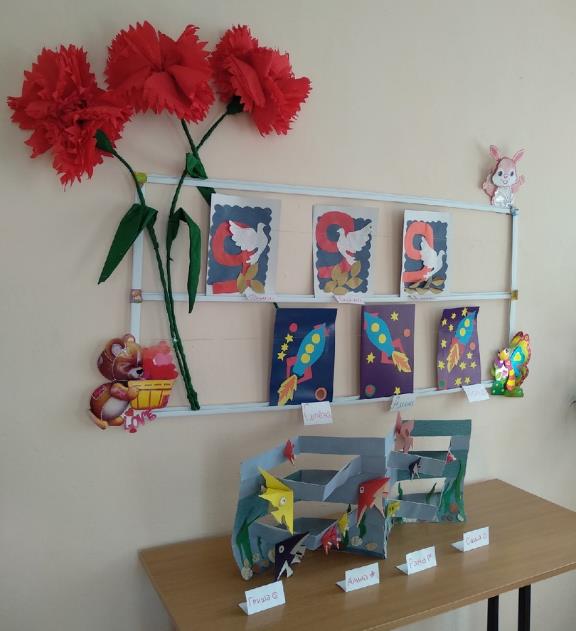 Стенд
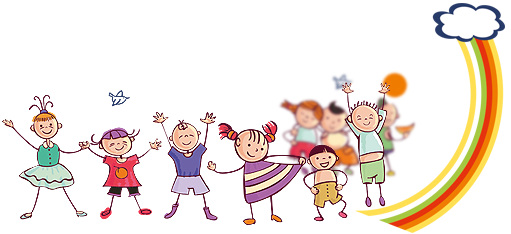 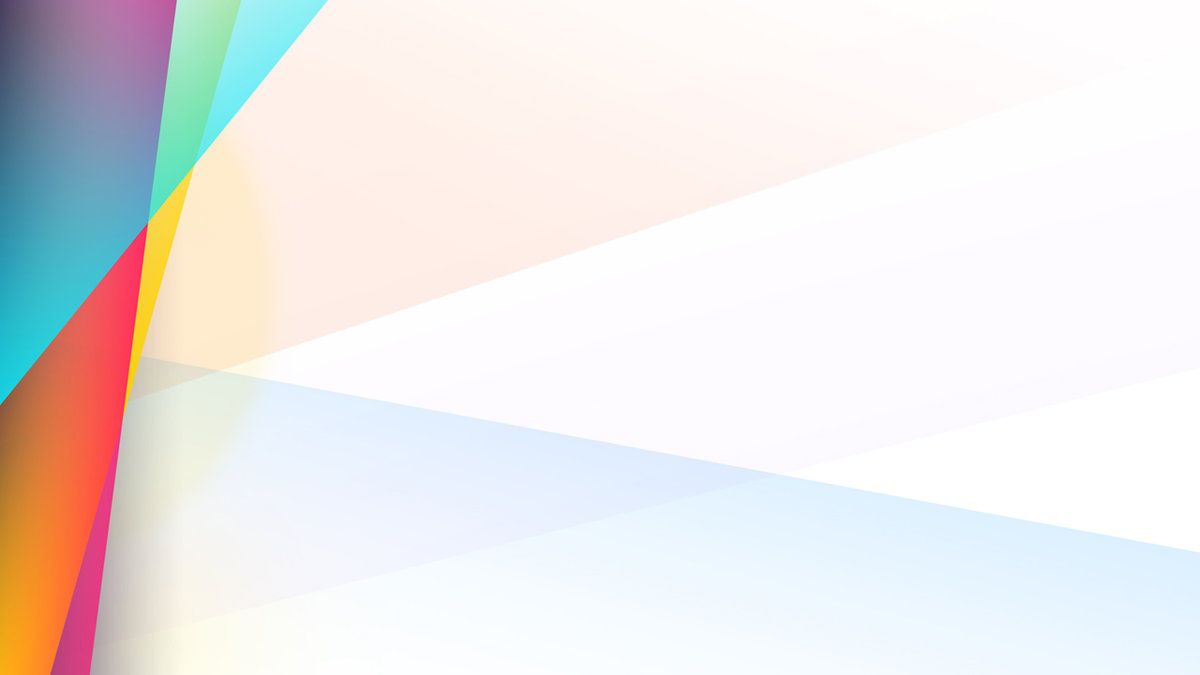 Диагностика
Задание 1. Игровое упражнение: «Бумажные превращения» 
Направлено на выявление навыков действий детей с бумагой (рвать, мять, шуршать, скатывать в комочек, сгибать, отрывать кусочки бумаги и т. п.) 
Задание 2. Игровое упражнение: «Игрушечный магазин» 
Направлено на выявление умений выкладывать готовые изображения с помощью мозаики, магнитной доски.
Задание 3. Игровое упражнение: «Какую картинку можно выложить?» 
Направлено на выявление навыков выкладывания предметов из готовых форм (из 5-ти и более частей) 
Задание 4. Игровое упражнение: «Бусы для Каркуши» 
Направлено на выявление умений дифференцировать цвет, форму, величину, расположение при выкладывании предметов на плоскости. 
Задание 5. Игровое упражнение: «Украсим шарфик» 
Выявление умений и навыков при наклеивании готовых форм
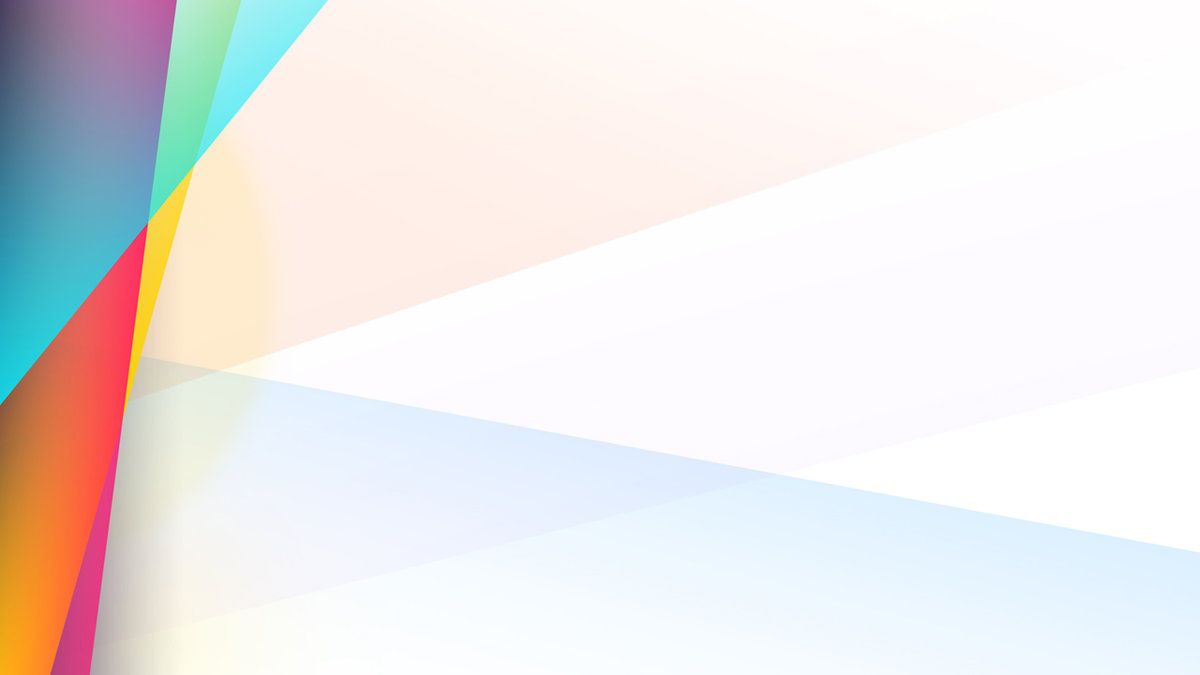 Итоговая диагностика
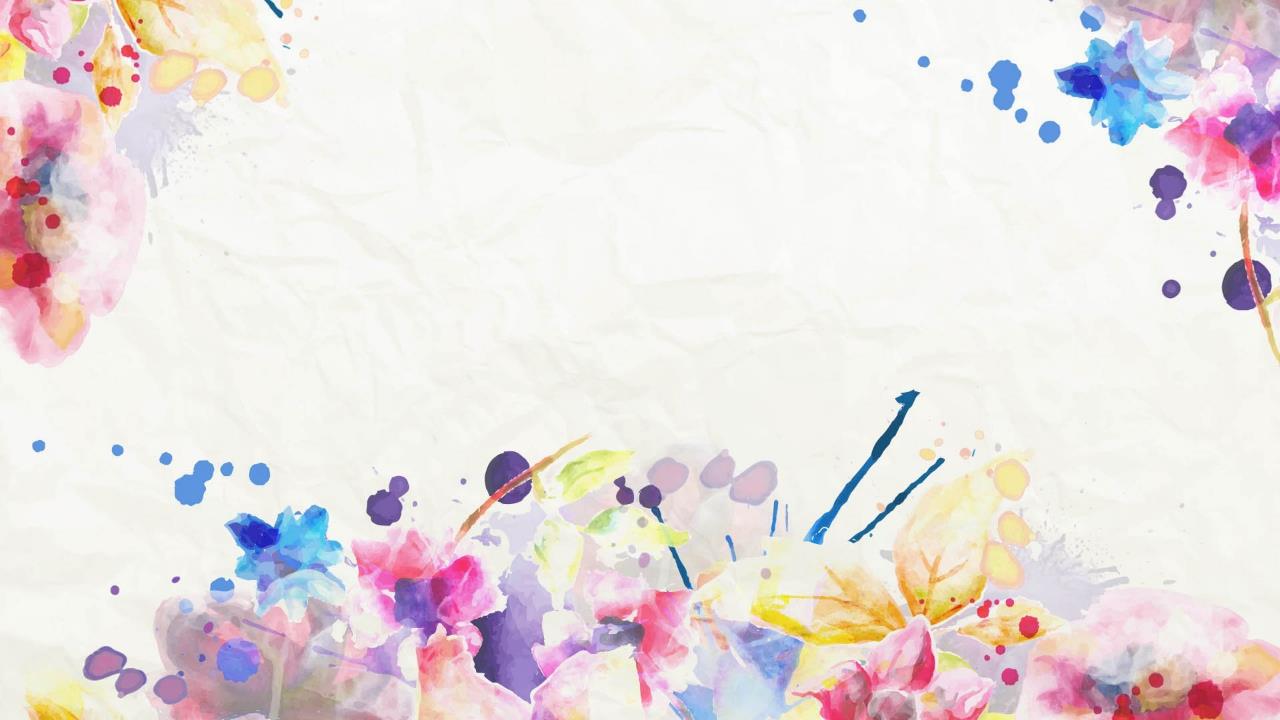 У нас получилось
Мы справились со всеми поставленными целями:

Формирование у детей интереса к аппликации и развитие специальных знаний и умений, необходимых в качестве исходных для данной деятельности;
Создание условия для самореализации ребенка в творчестве, воплощения в художественной работе собственных неповторимых черт, своей индивидуальности; 
Развитие творческих способностей детей средствами объемной аппликации, использования в работе нетрадиционные материалы.
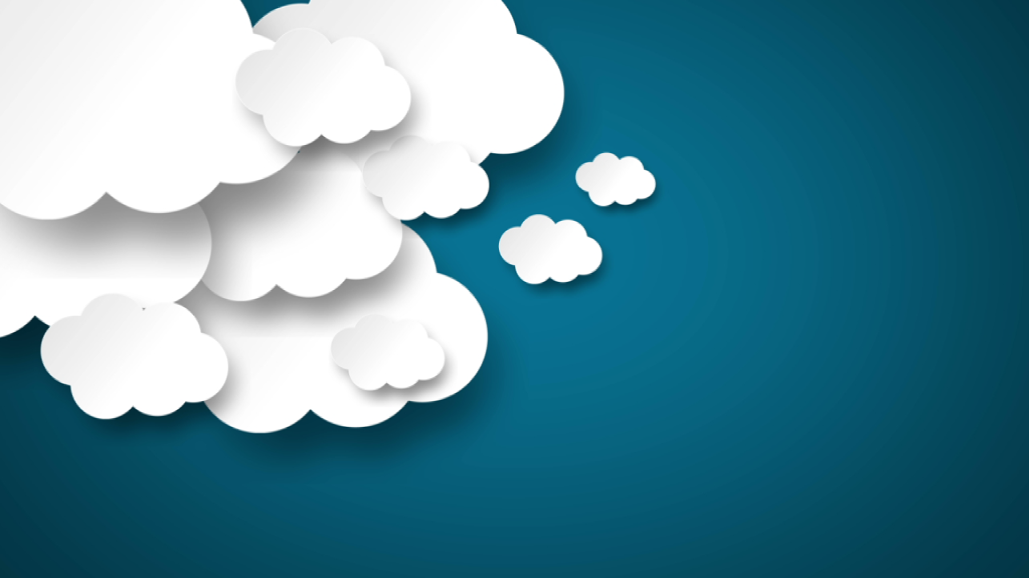 У нас НЕ получилось
Мы столкнулись с тем, что:

Кардинальные улучшения отсутствуют
В течение года не все занятия удалось провести в связи с:
поведением одного из детей,
непосильно трудным заданием.
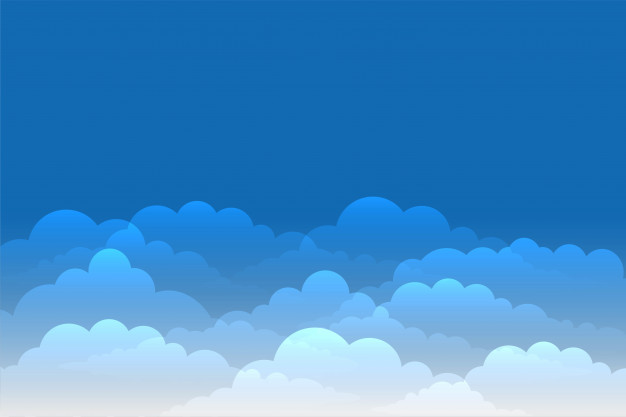 Планы на будущее
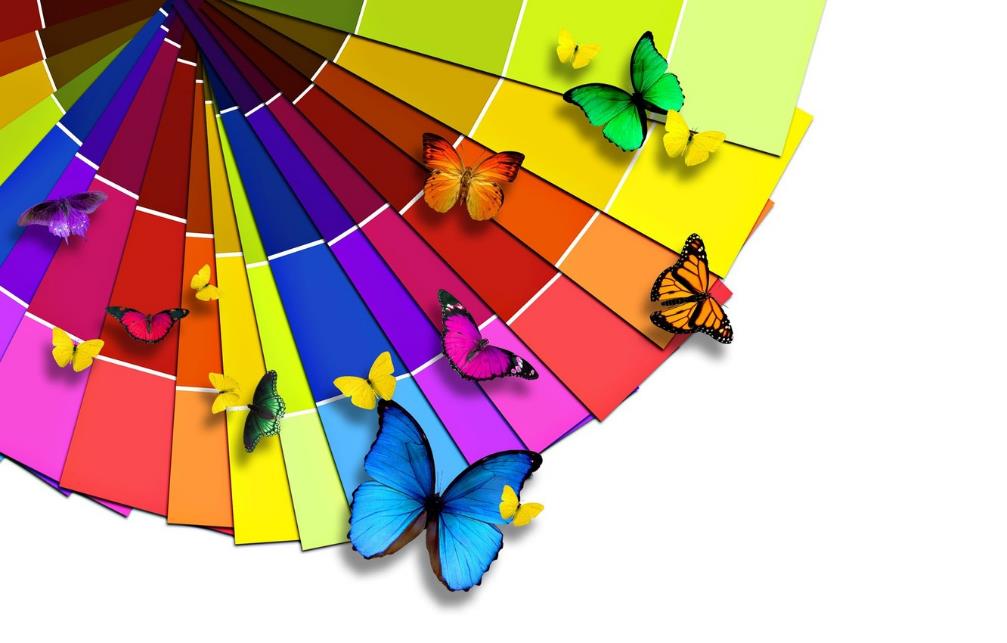 Спасибо за внимание!
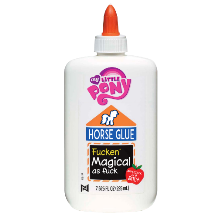 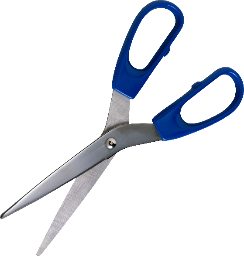